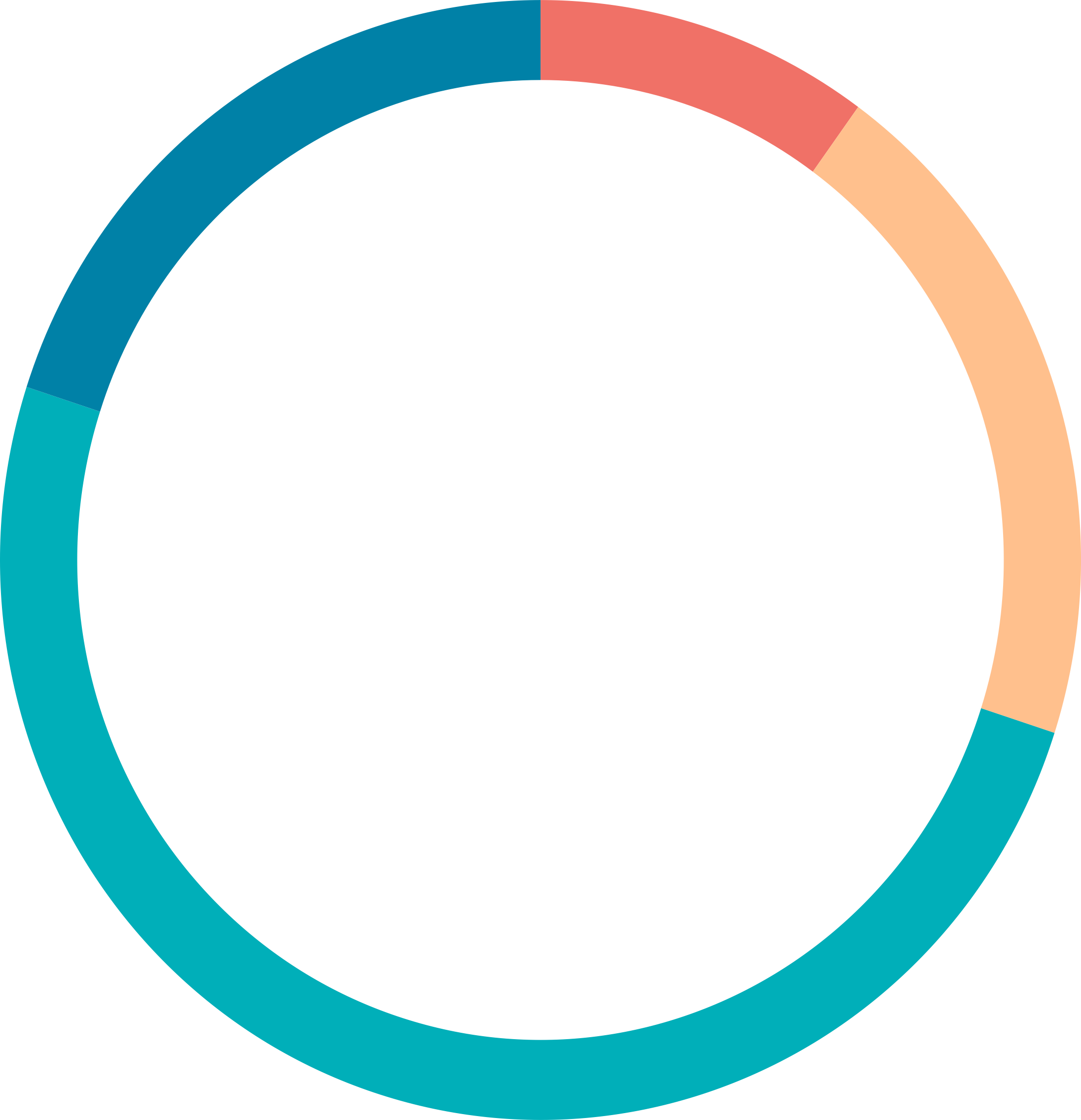 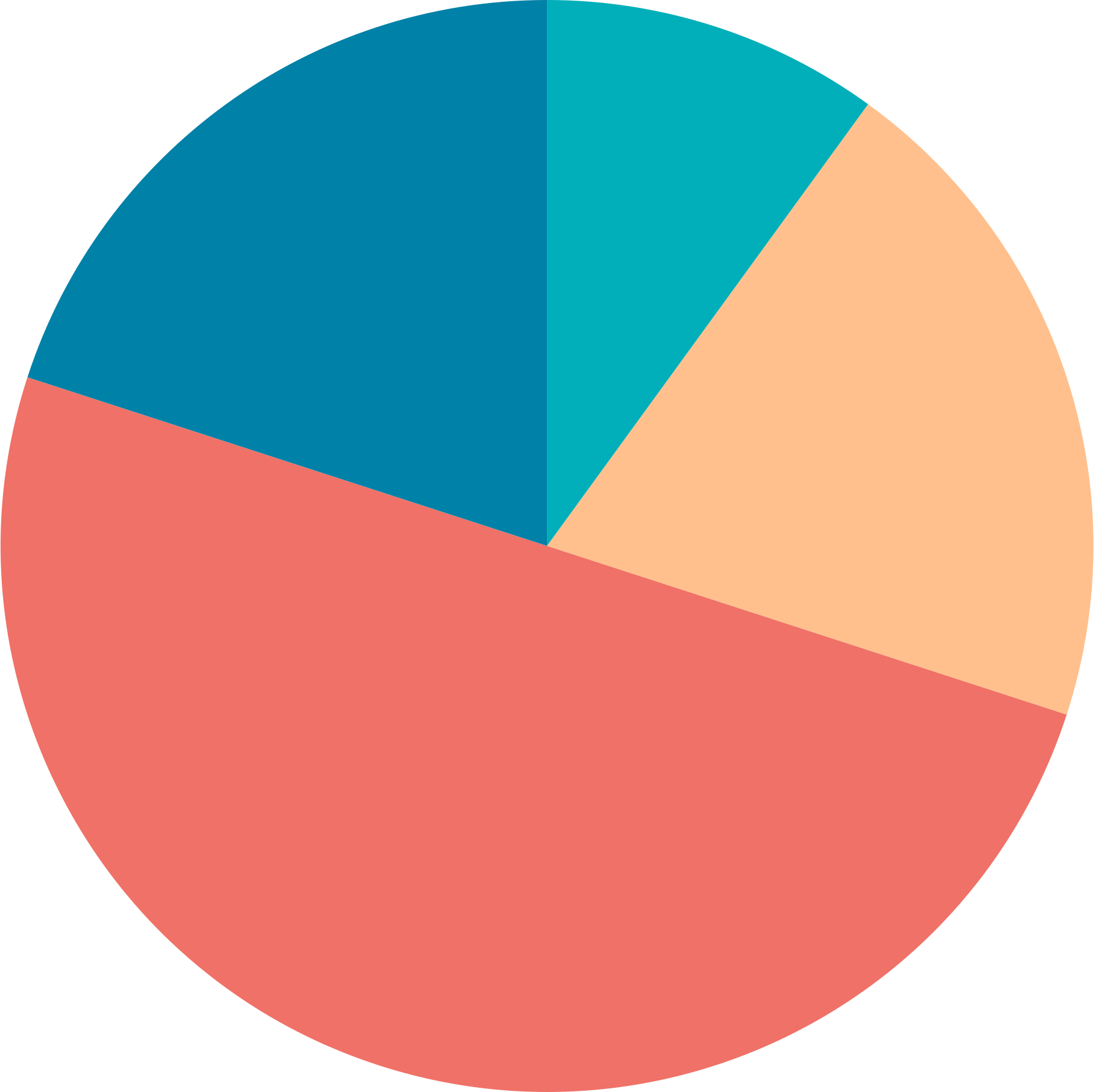 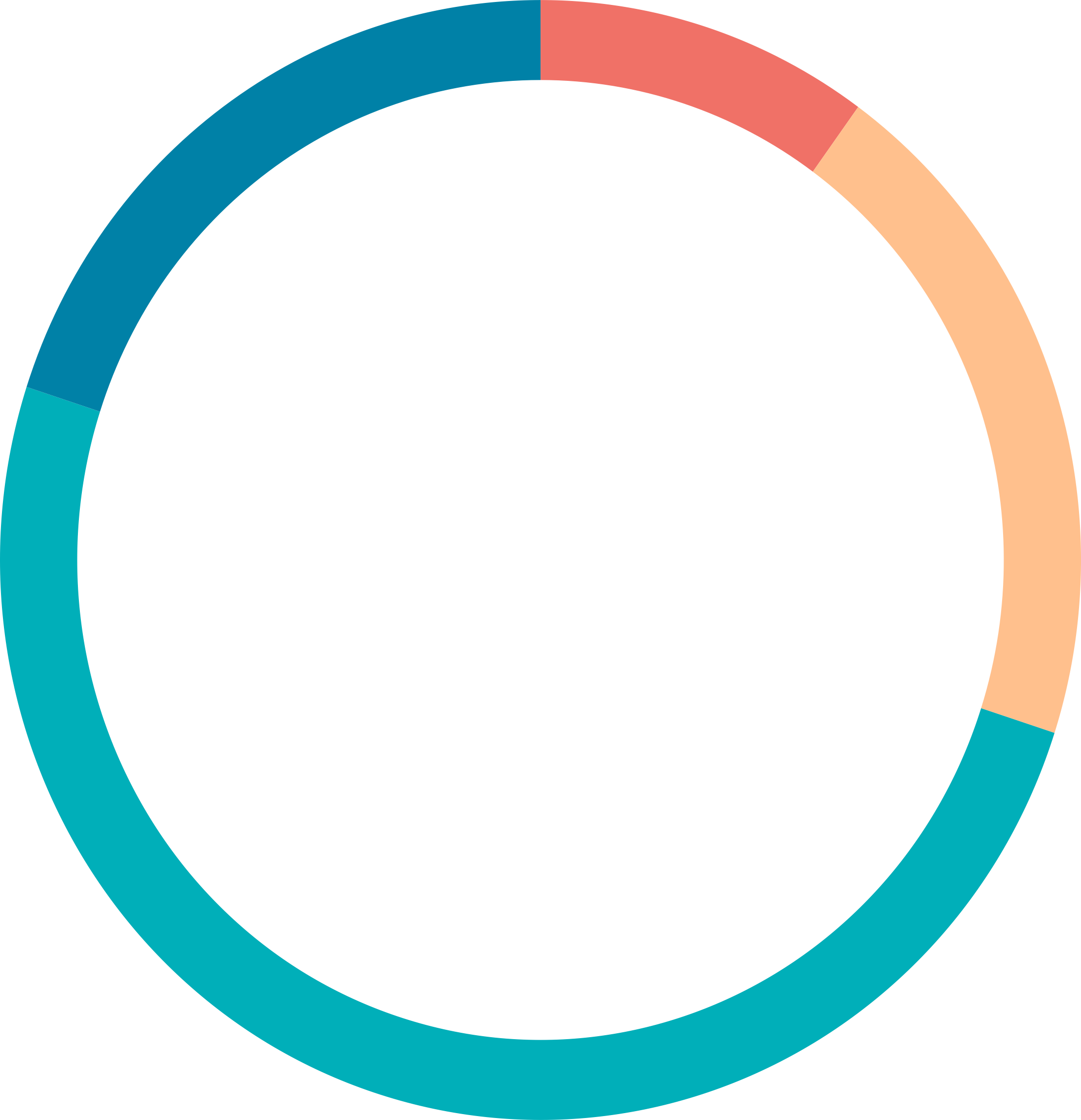 Using Data Dashboards to Communicate Extreme Temperature RiskAn Assessment of Visual Display and Design
Sav Olivas and Jeannette Sutton
College of Emergency Preparedness, Homeland Security and Cybersecurity, University at AlbanyAlbany, NY
Funded by NOAA Observations 
NA21OAR4590360​
A front is coming into the Atlantic seaboard from the Rocky Mountains, and it is forecasted to bring heavy snow into the Tri-State Region. You’re an emergency manager, and it is your job to report on current weather conditions to your colleagues.

How many websites do you have to visit to collect the information you need? How quickly can you parse through them?

How quickly could you do it, if it was all in one place?
Decision-making can be facilitated by consolidating information into a data dashboard
Decision-making can be facilitated by consolidating information into a data dashboard
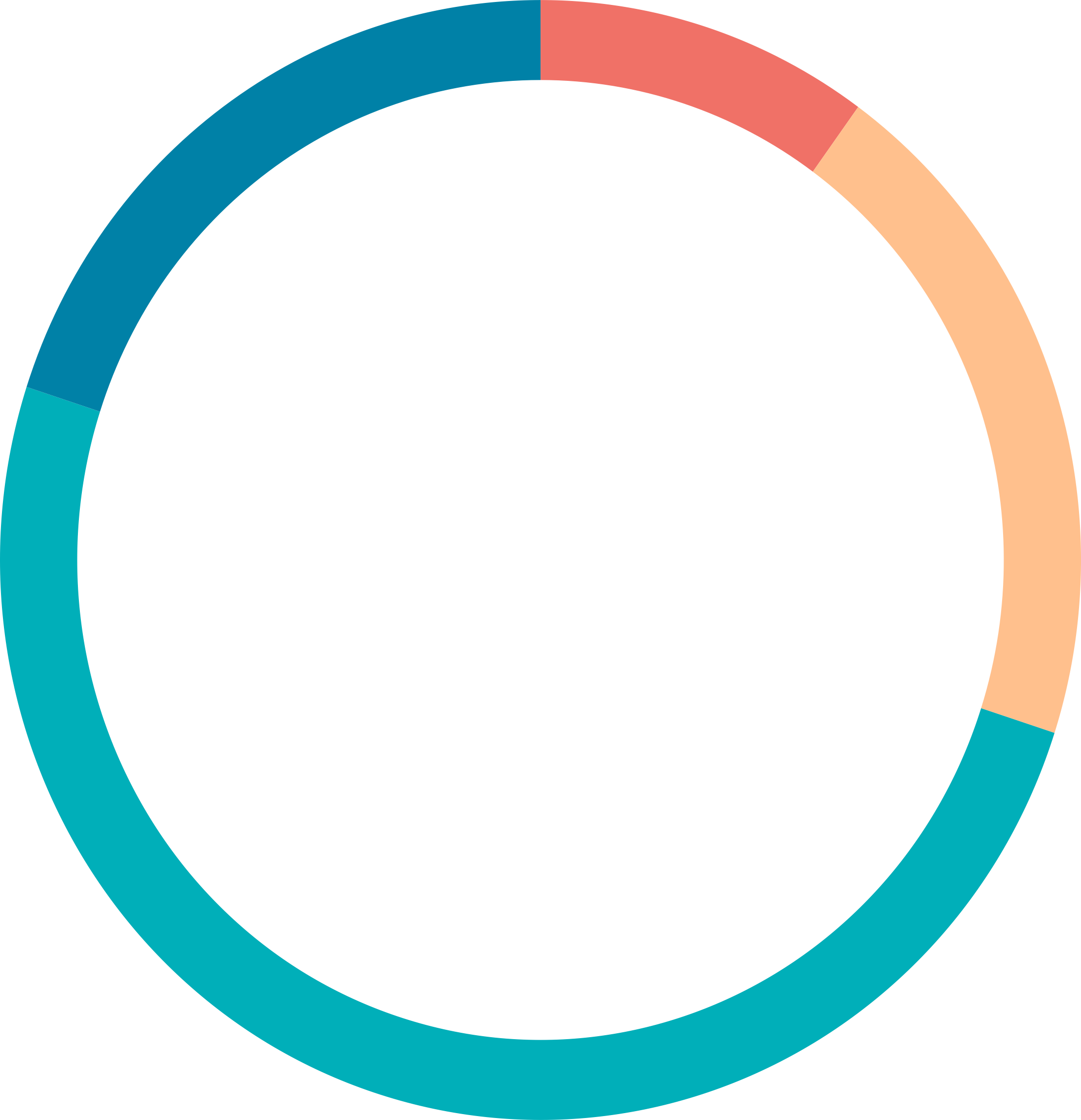 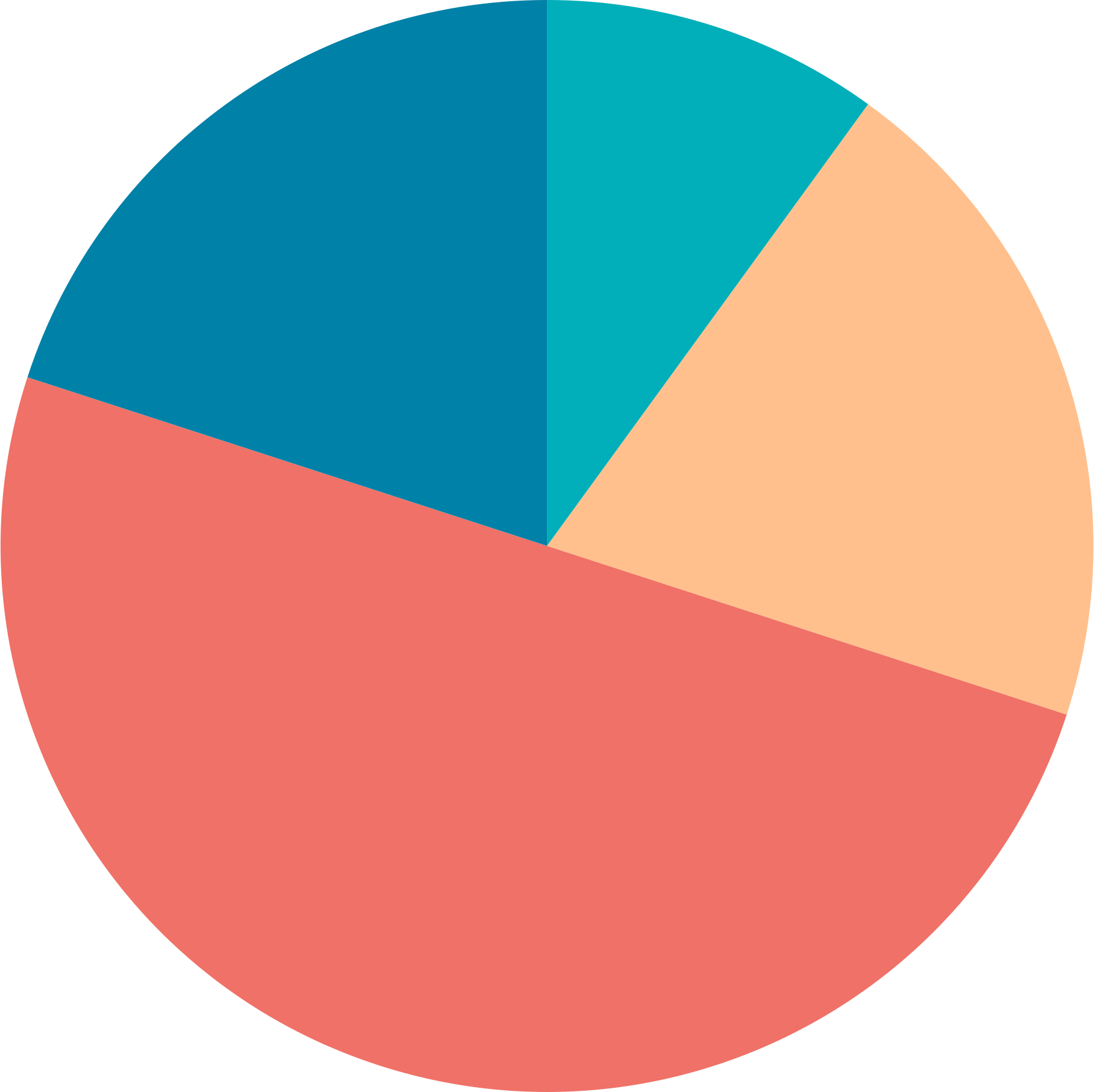 90  ̊F
93  ̊F
72  ̊F
Visual display of essential information
Different sets of data on a single screen
Information can be monitored efficiently
Effective design of a dashboard is crucial
When a site is organized well, users know where and what to click on to find what they’re looking for
Navigation – the way the site is structured
Usability – how easily users can interact with a site, or accomplish what they intend to do
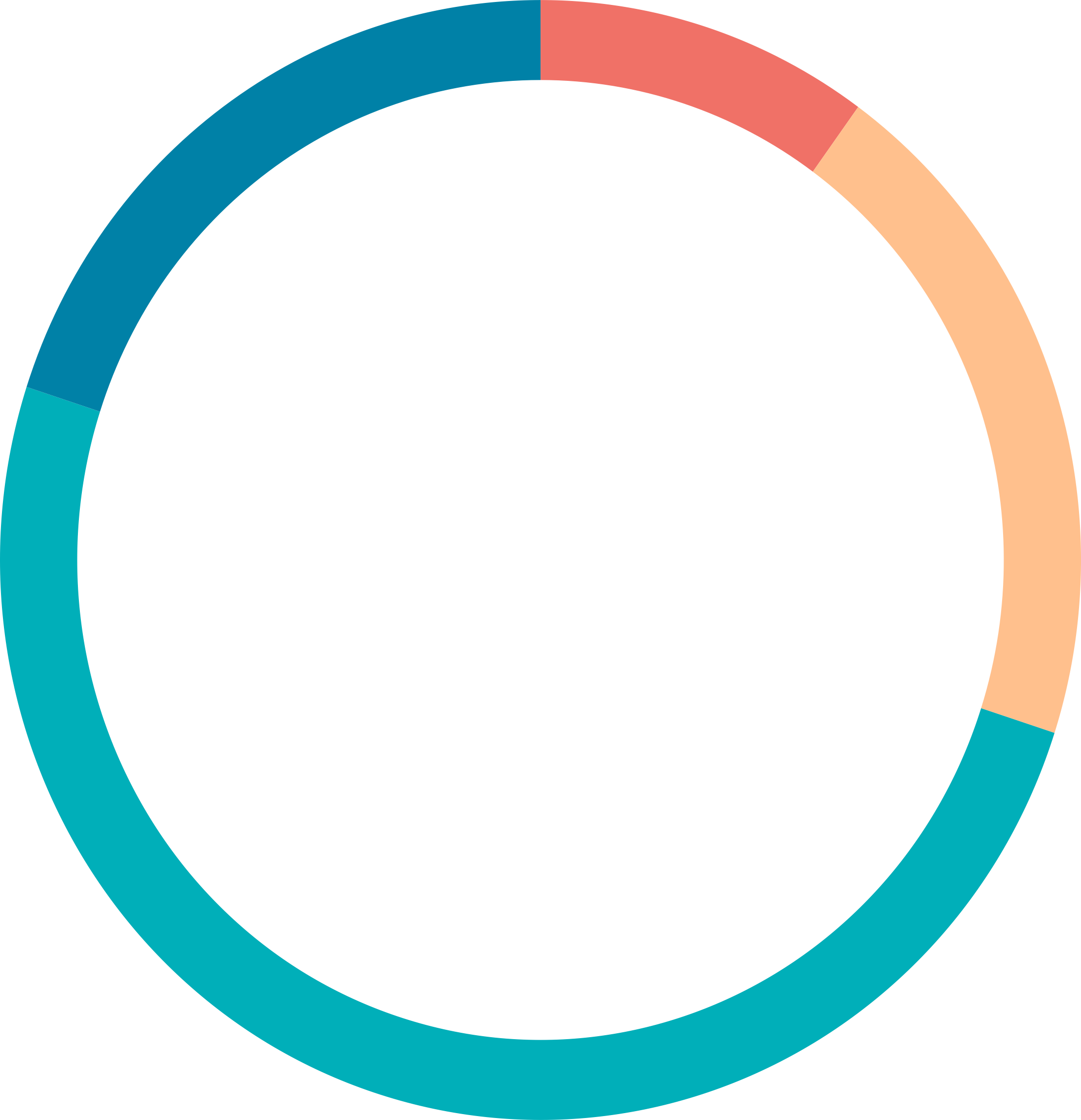 Clarity in design guides efficient navigation
Mesoscale networks | MesoNet
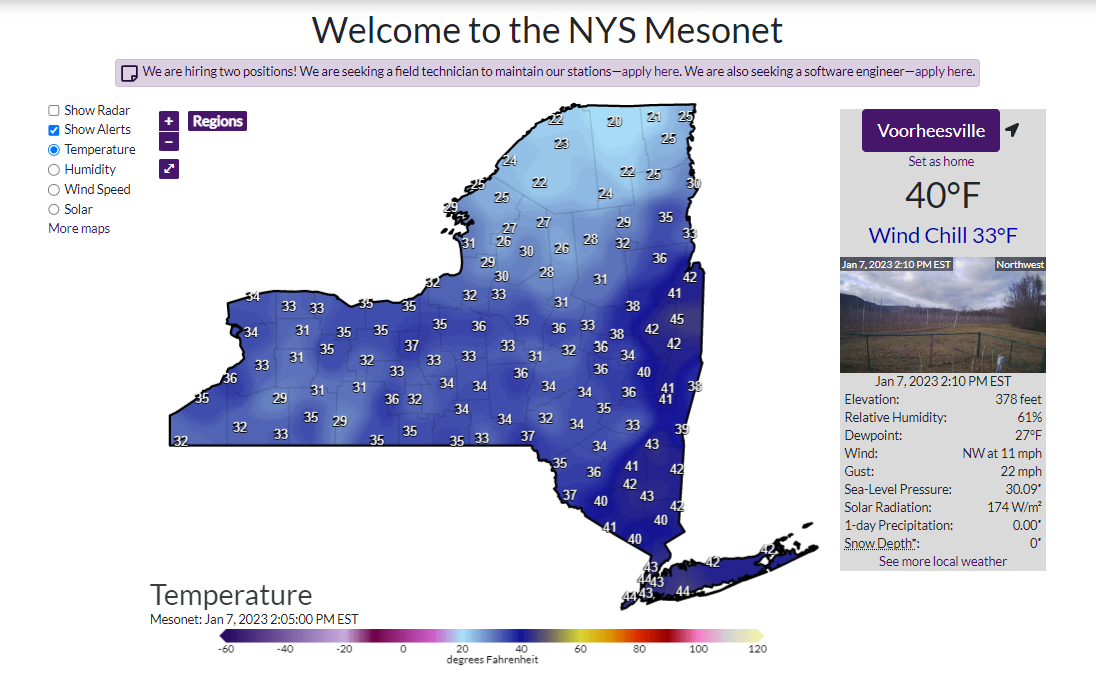 Operational Dashboard: Monitors and manages performance of business operations
MesoNet websites act similarly 
Display real-time observations for a variety of purposes
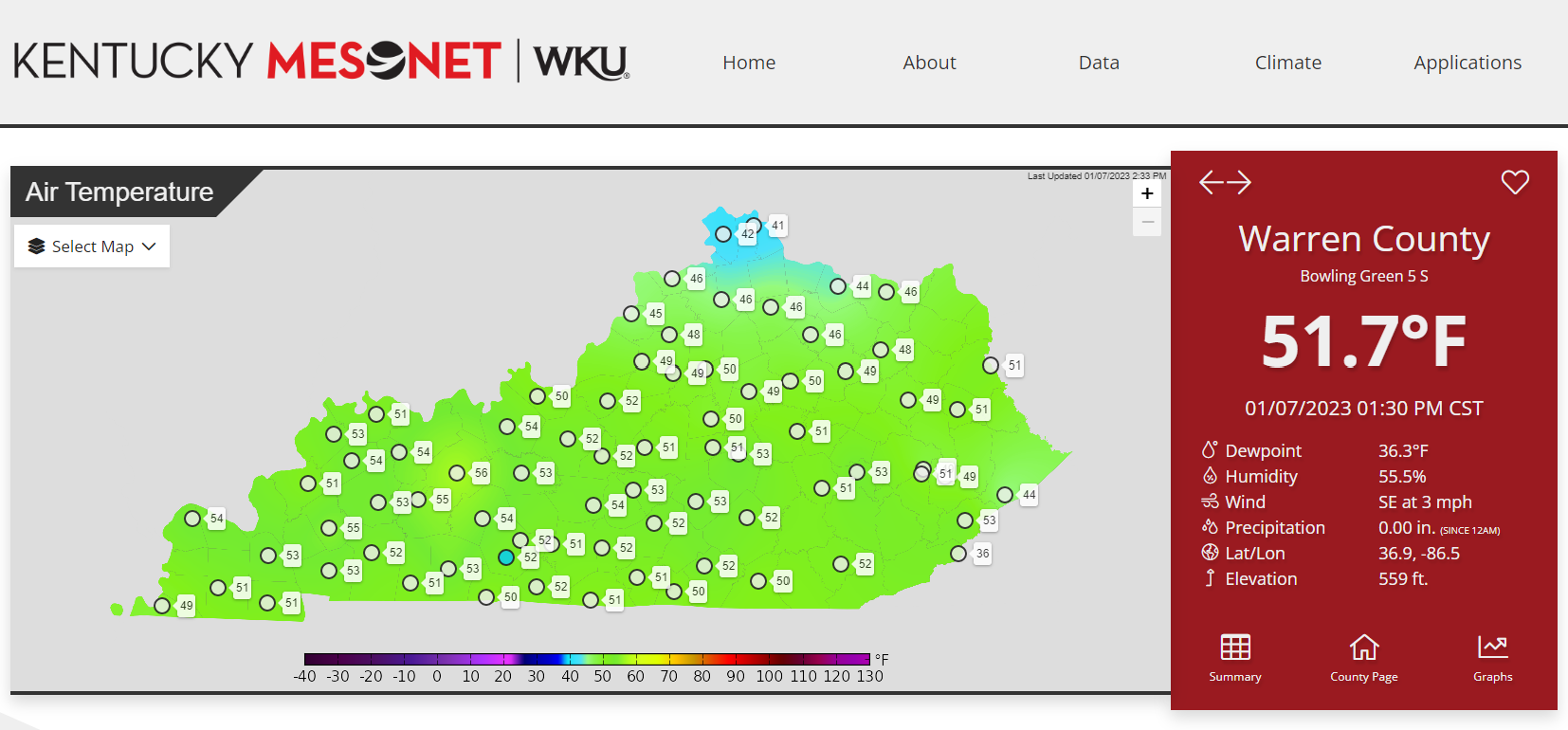 purposewe aimed to identify(1) the extent to which Mesonet visual dashboards include station observation information(2) the usability of these sites to observe and obtain the given data.
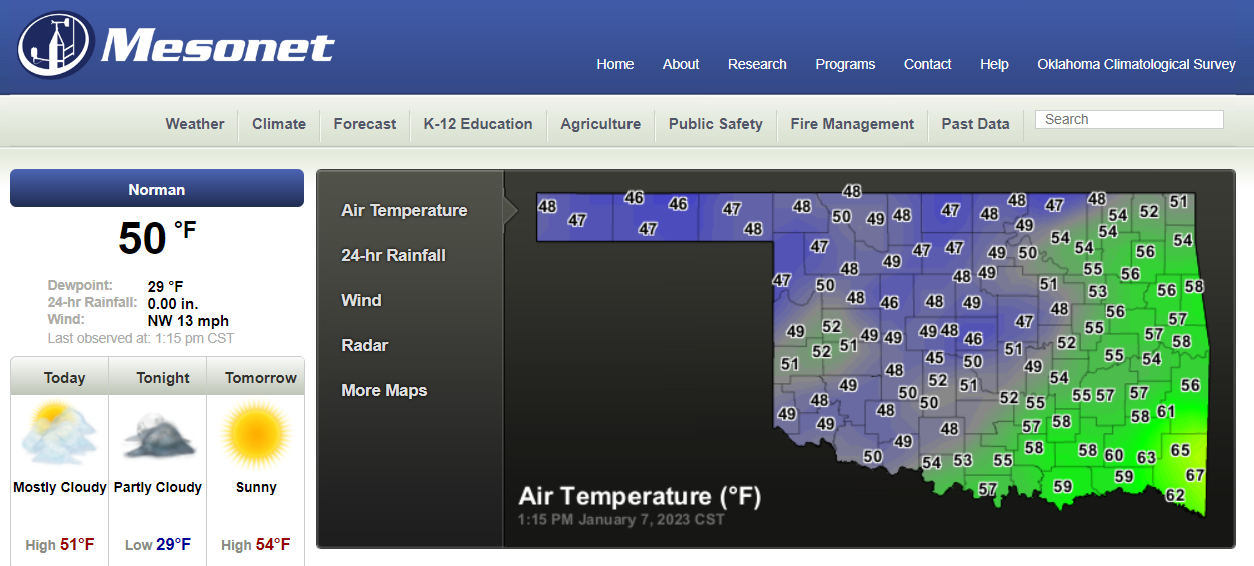 Content
The words that are used, the types of information contained
data analysis
Style
Color, font, other
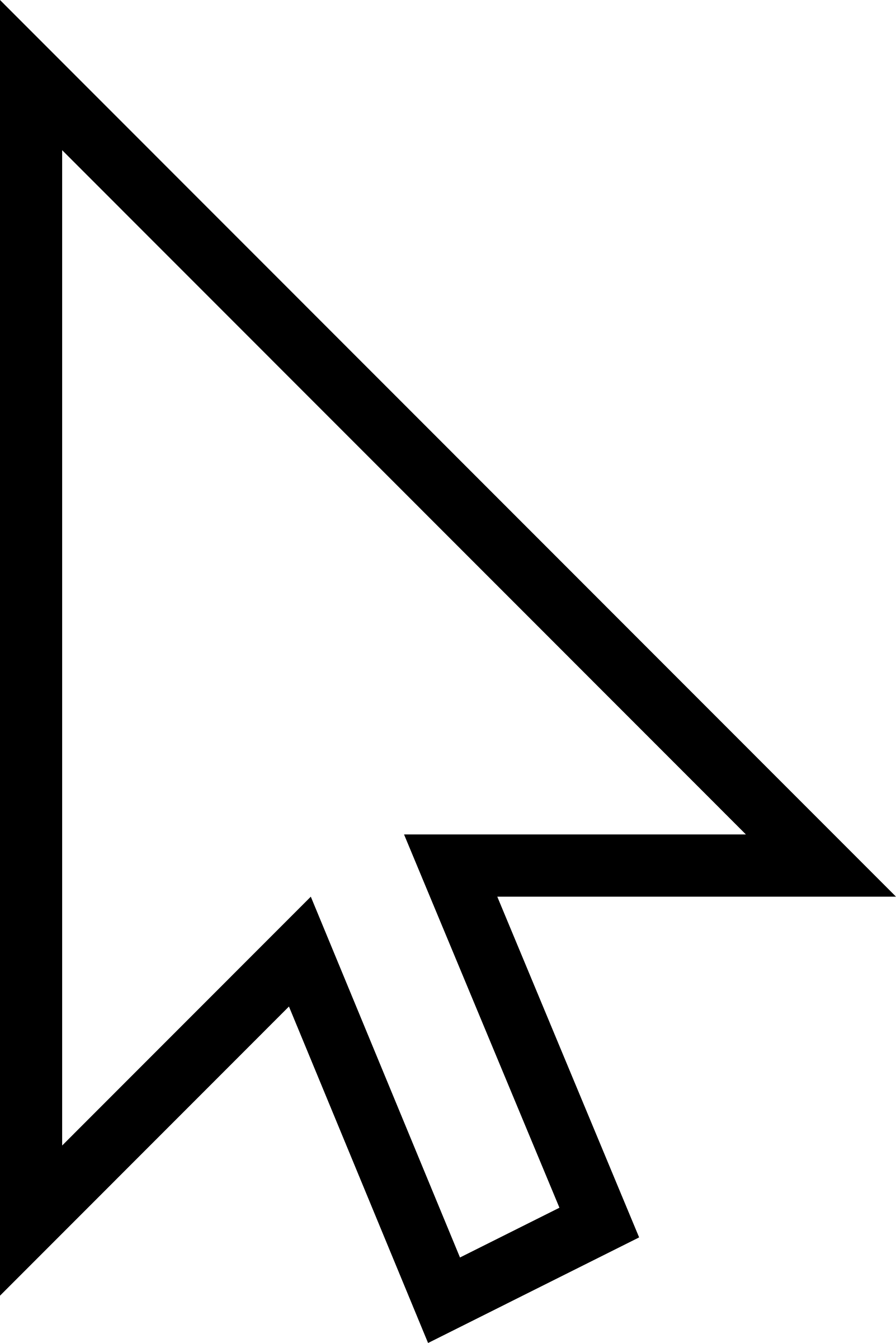 Structure
Where things are placed on the page
Interactivity– How the user interacts and navigates the site (mouse icon)
content
style
structure
interactivity
Current temperature, precipitation, windspeed were included most often.
100%
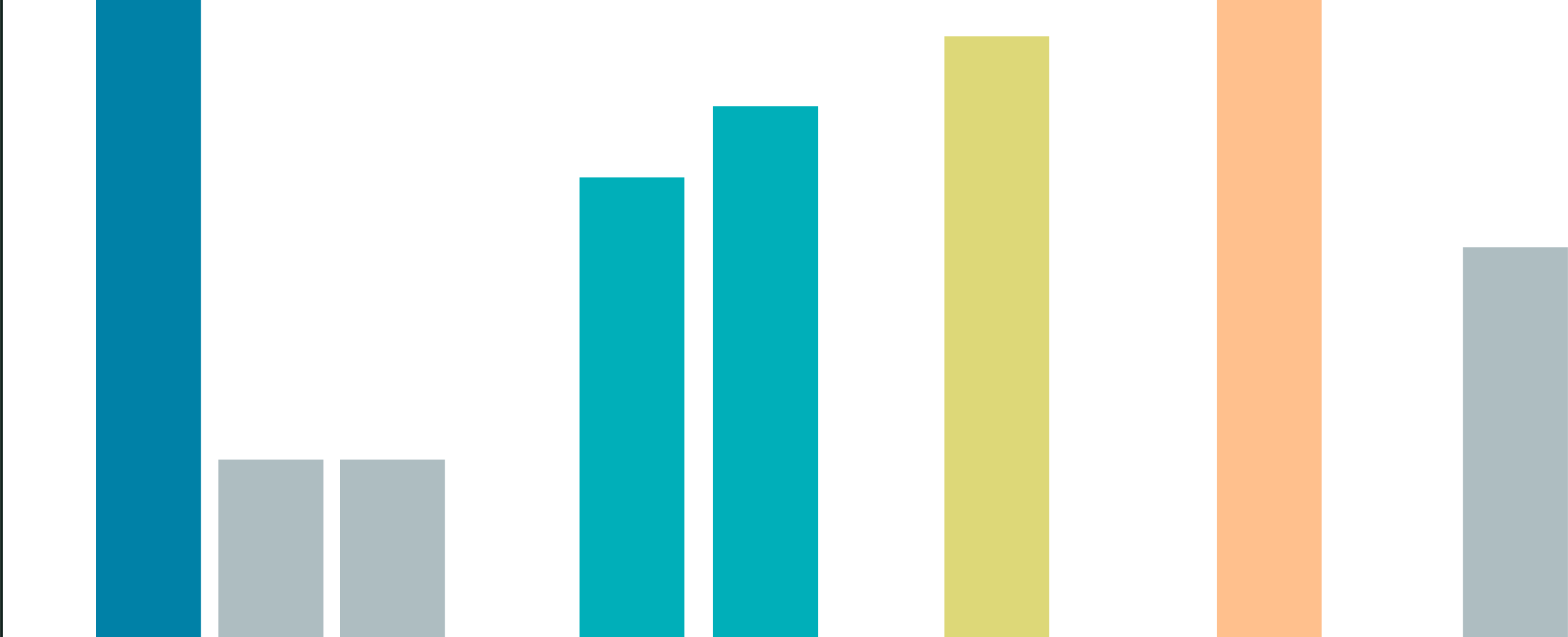 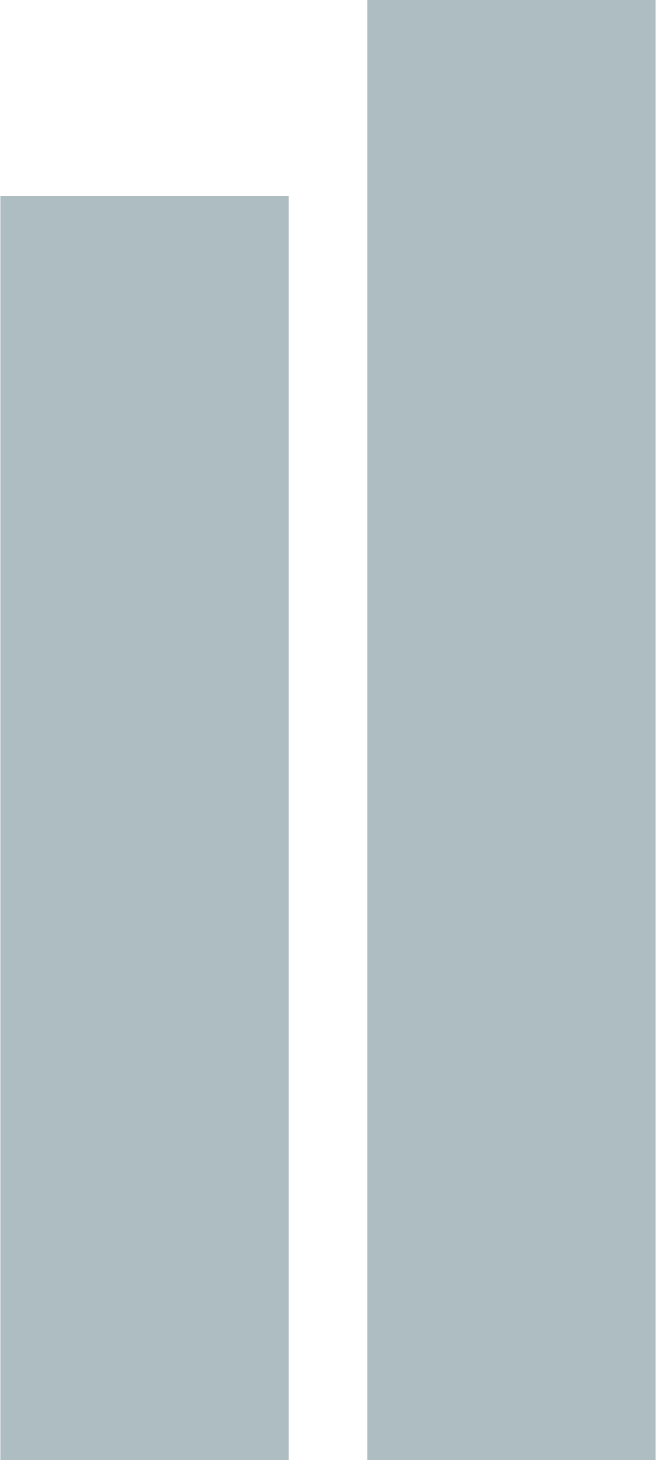 50%
0%
Temperature
Moisture
Precipitation
Pressure
Wind Speed
Current
Max
Min
Dewpoint
Humidity
content
style
structure
interactivity
Data was most frequently presented geographically – but at different scales
89%
Mesonet Stations
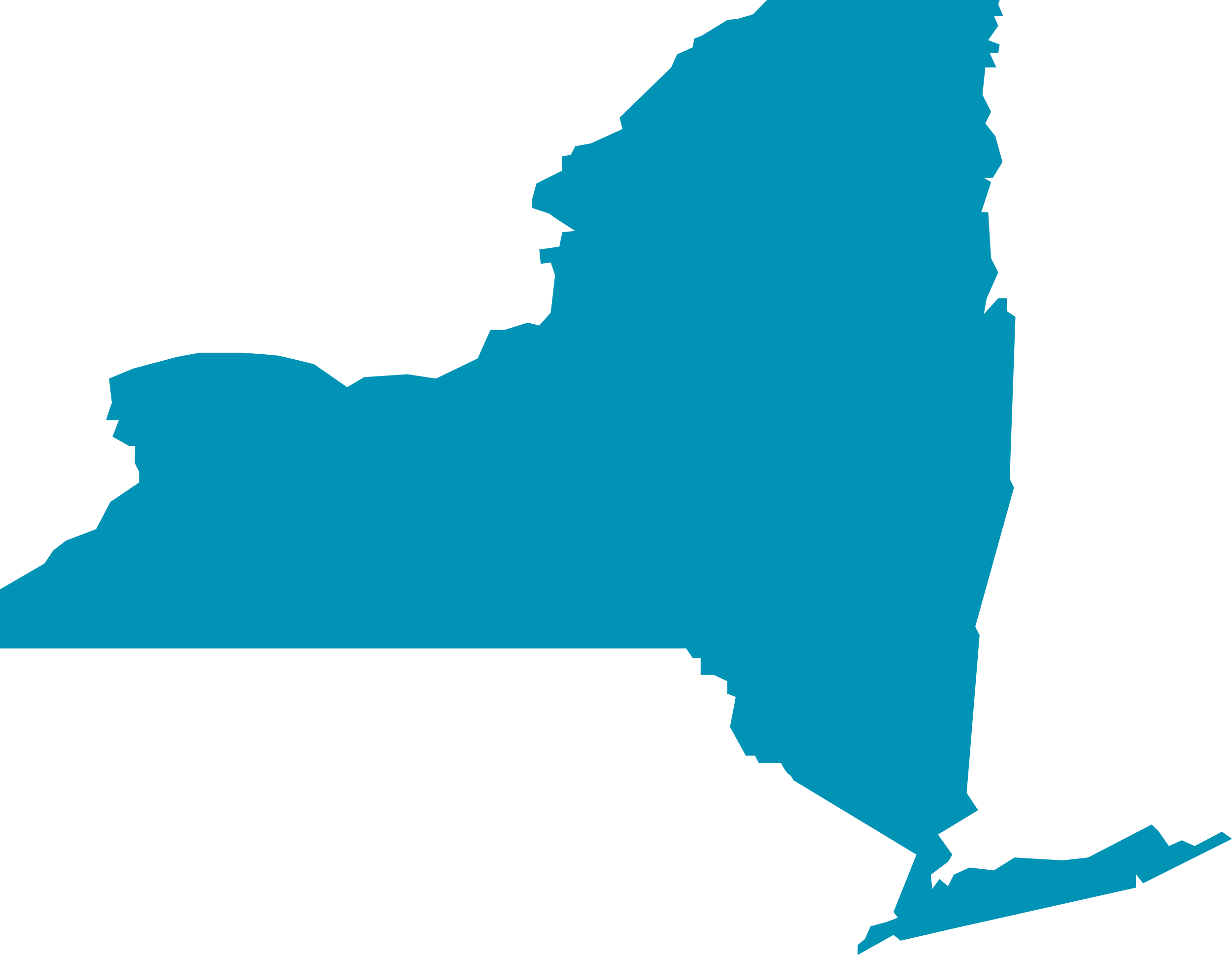 of MesoNet websites used maps
Individual stations contain their own information
Clicking on a station pulls up that information, while keeping a wide state-view



We’ll see more how this is accomplished in interactivity…
Map Name
Key
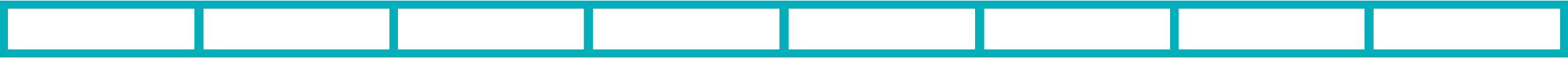 content
style
structure
interactivity
As a result, some layouts may be more limited in how much they can show all at once
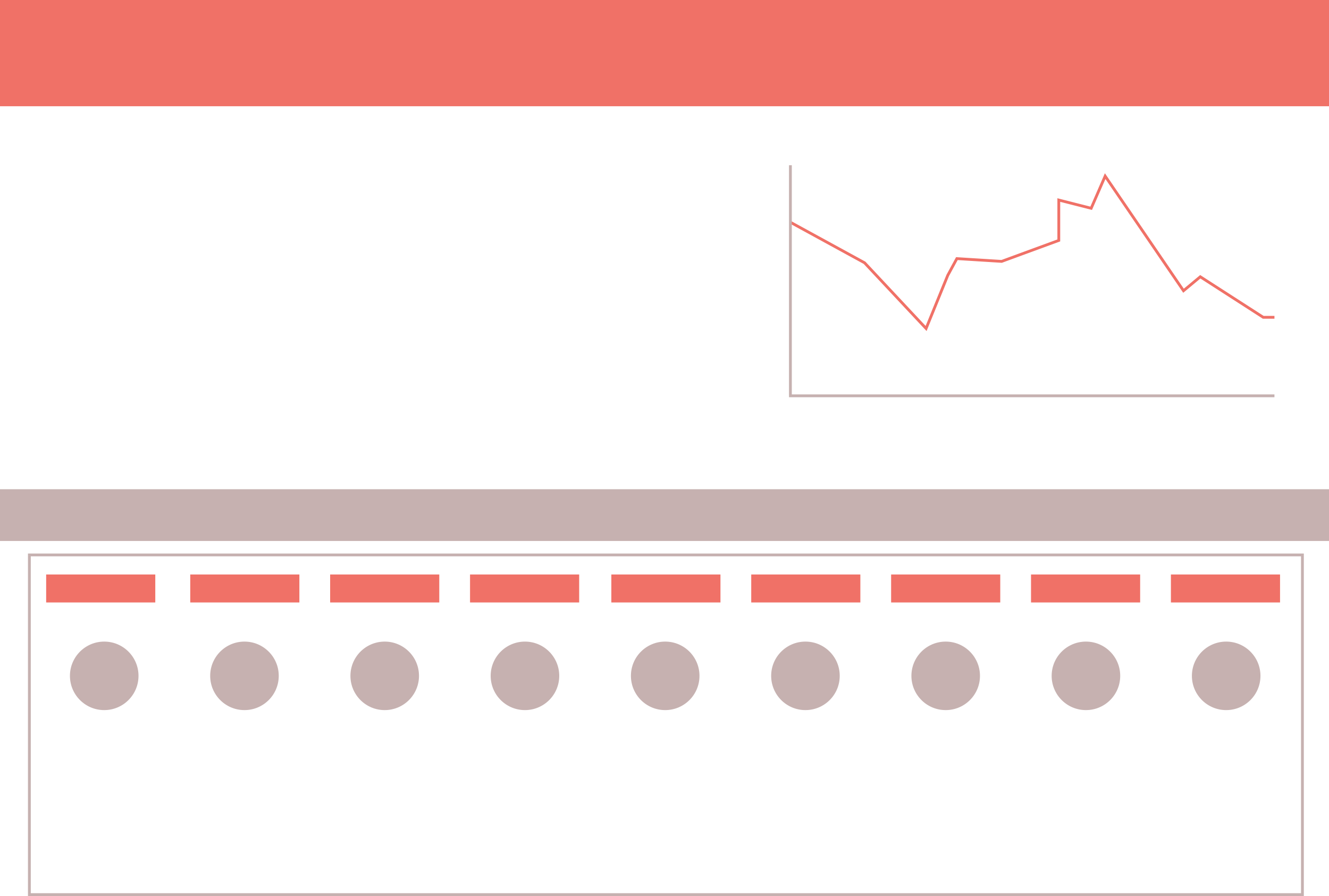 Station Name
11%
XXXX :                         XX
XXXX :                         XX
XXXX :                         XX
XXXX :                         XX
XXXX :                         XX
XXXX :                         XX
XX  ̊F
did not use maps
Graphs and charts show point information from one singular station
Websites that have no map only cover the scope of one station on a map site
content
style
structure
interactivity
Dashboard structure frequently focused the reader’s eyes on the center of the screen
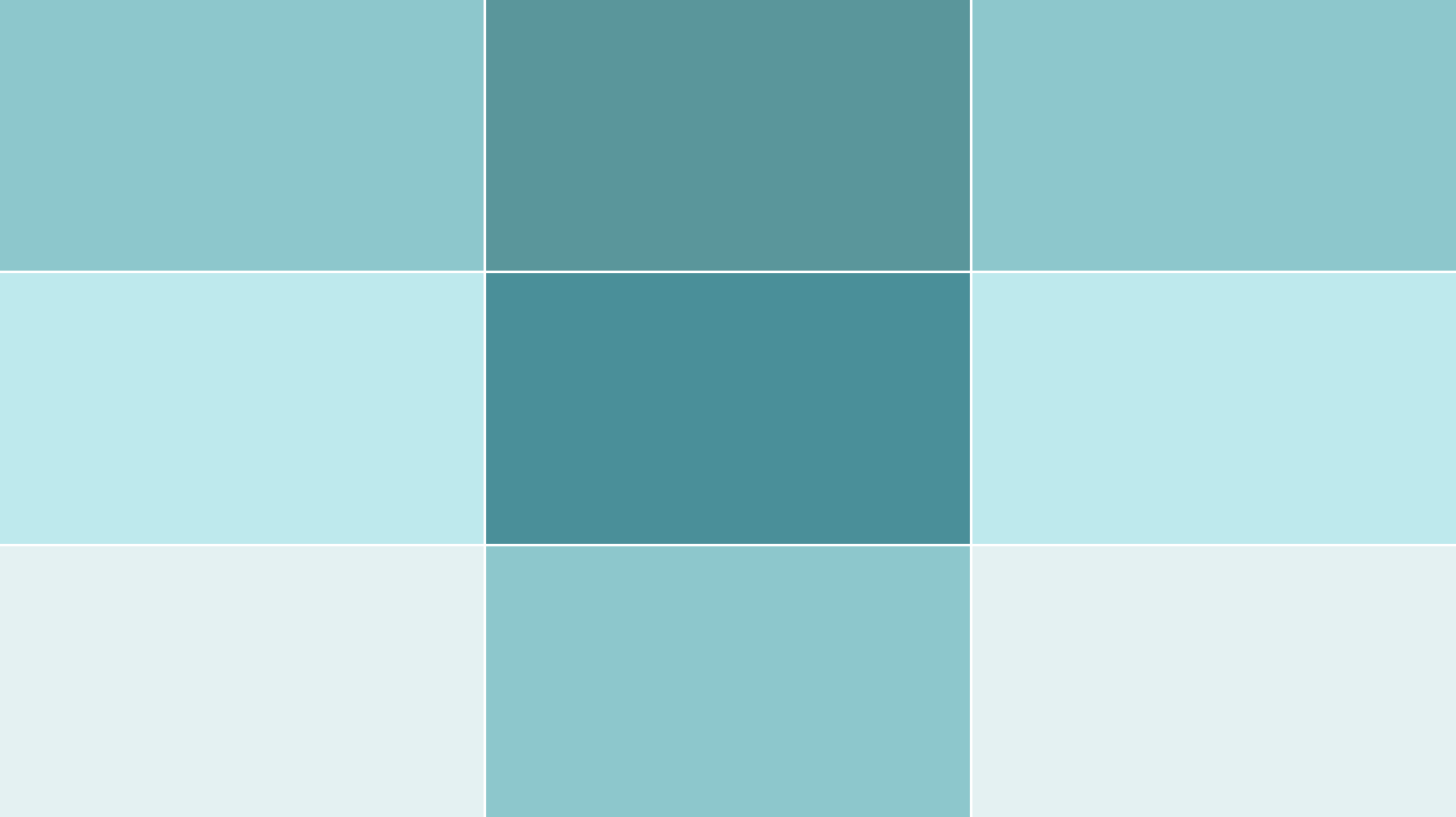 12.6%
14.7%
11.9%
15.8%
9.6%
10%
7.1%
6.5%
11.8%
Of all content, over all Mesonet sites, how often each total grid was taken up by content (in %)
content
style
structure
interactivity
Dashboard data was consistently structured with the map in the center and site banners on top
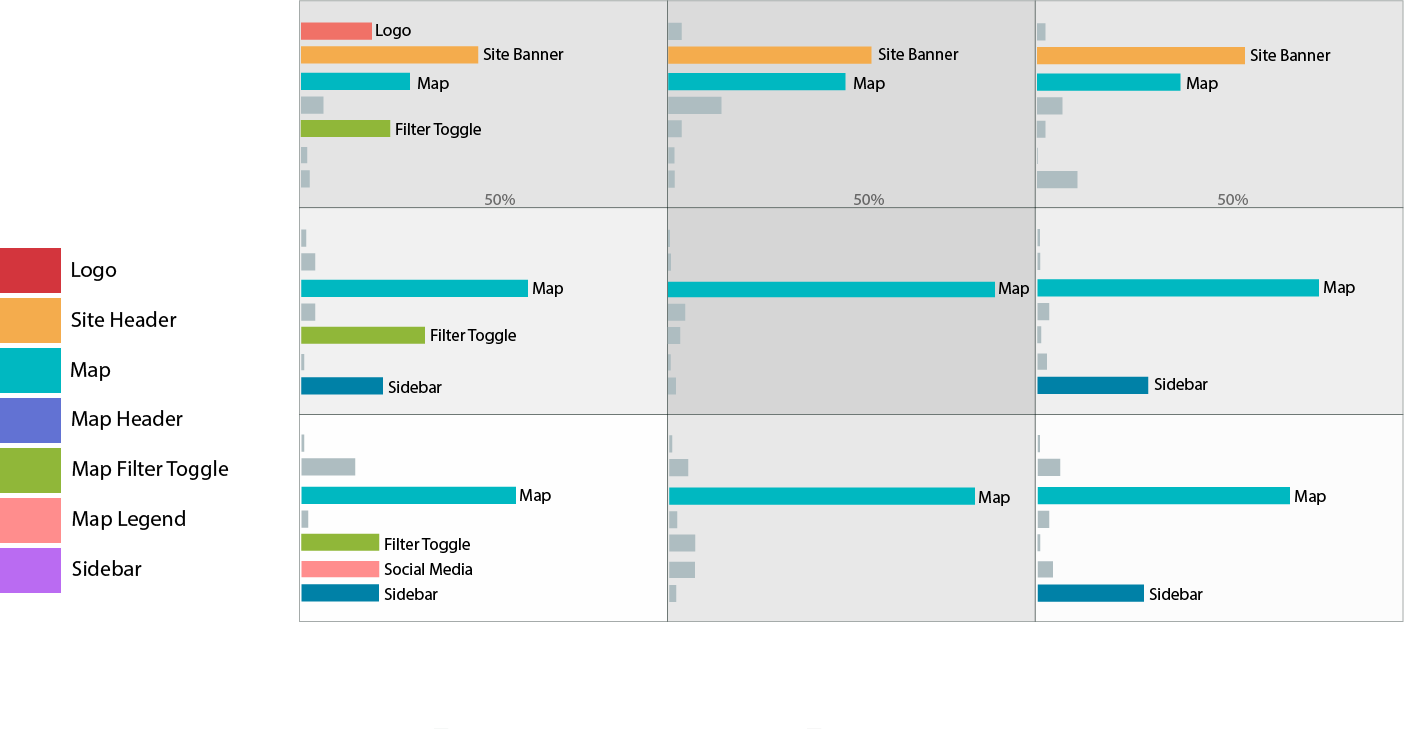 Of all content, over all Mesonet sites, how much each feature takes up each grid (in %).
content
style
structure
interactivity
Filtering allows users to access different datasets without leaving the MesoNet homescreen.​
Filter Toggle
Humidity
Temperature
Obvious Visual Cue
… Not so Obvious Cue
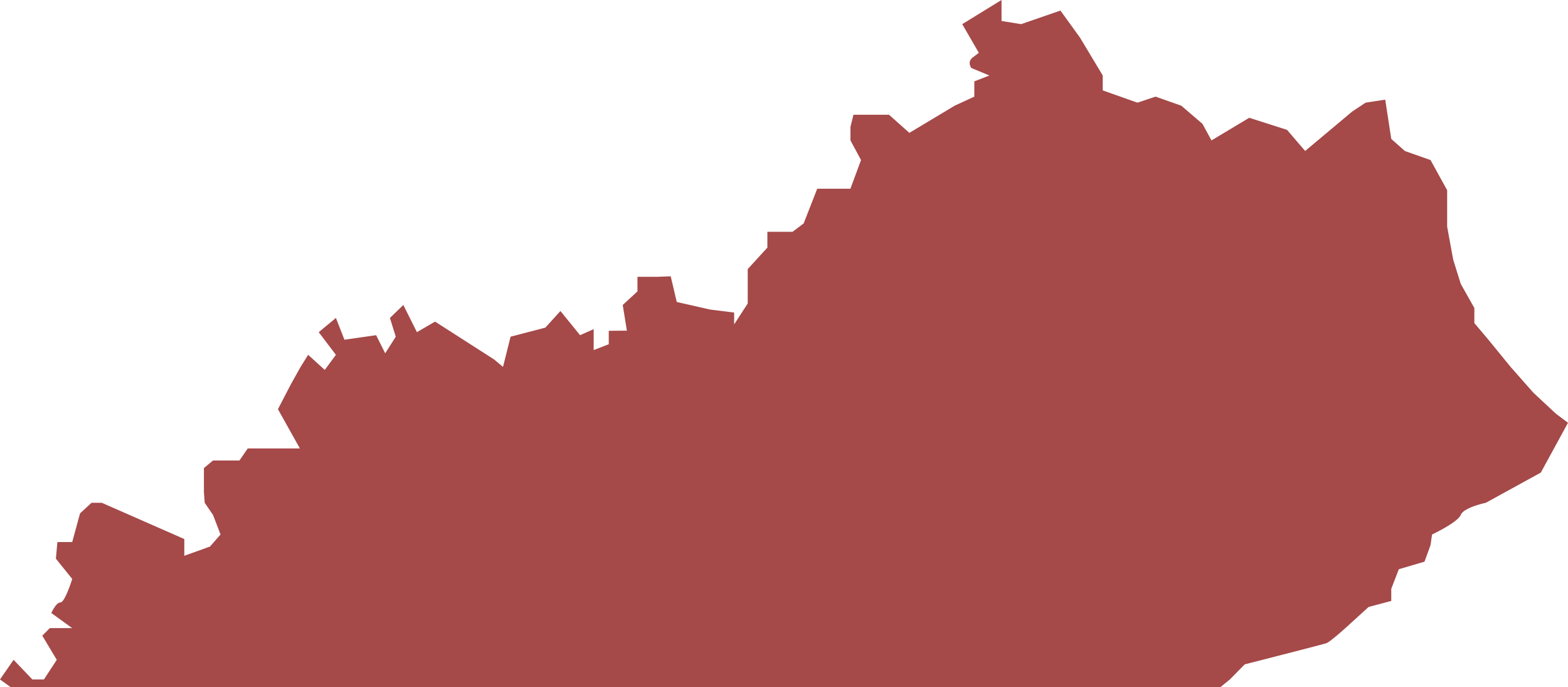 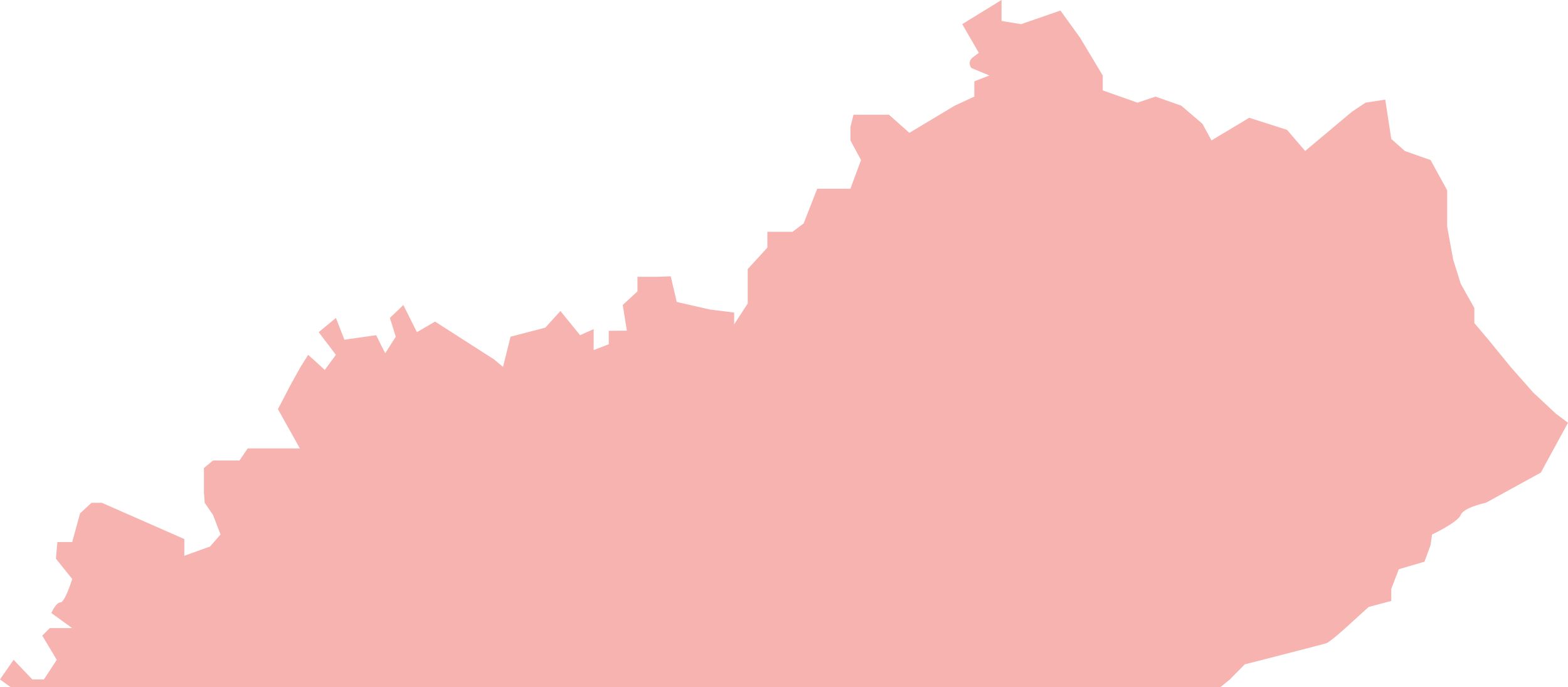 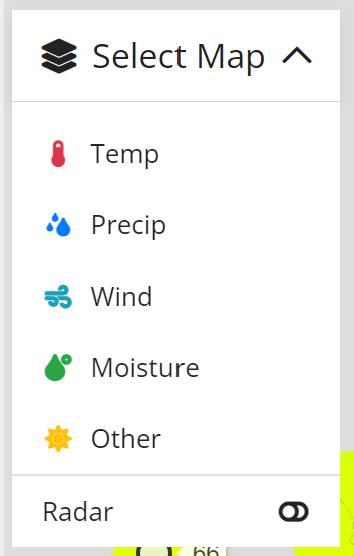 Temperature
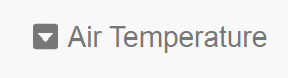 Temperature
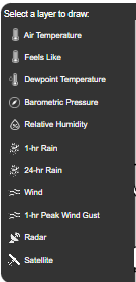 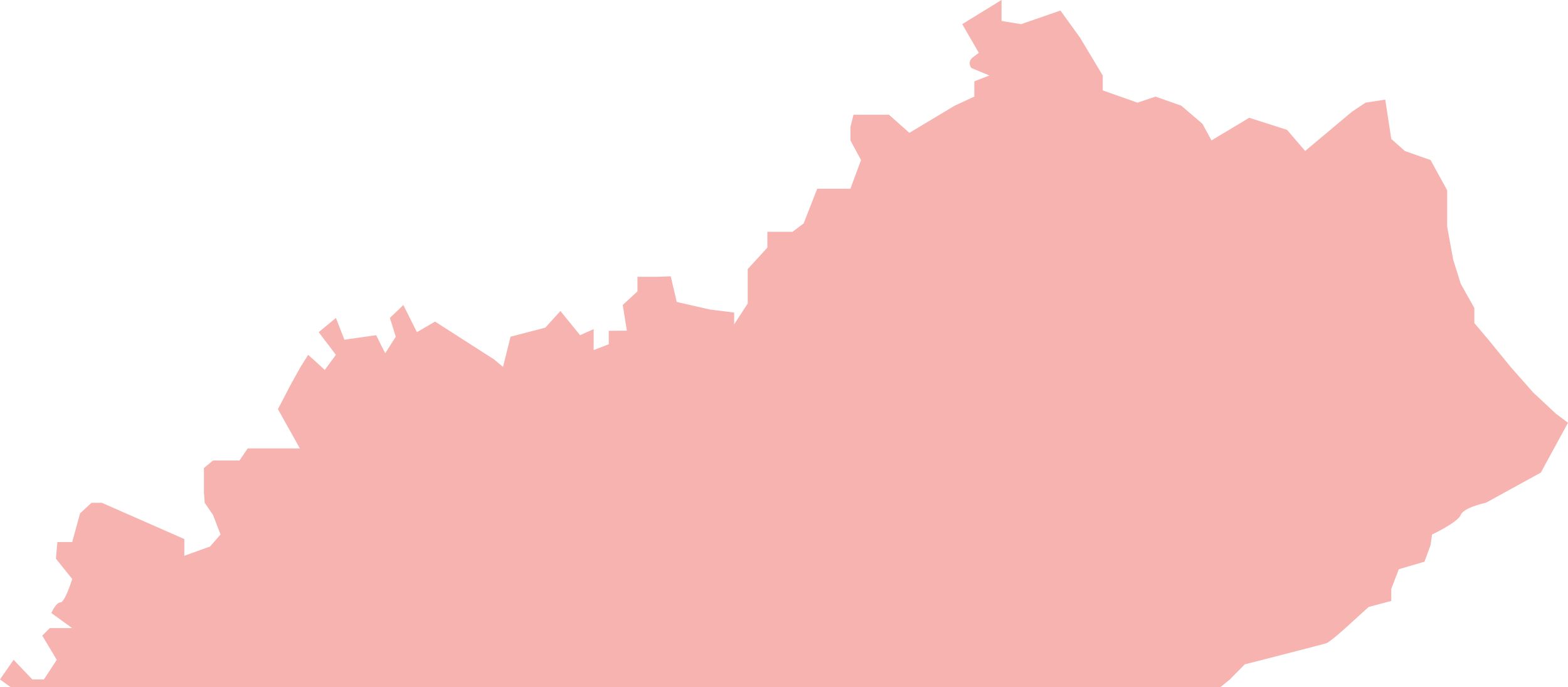 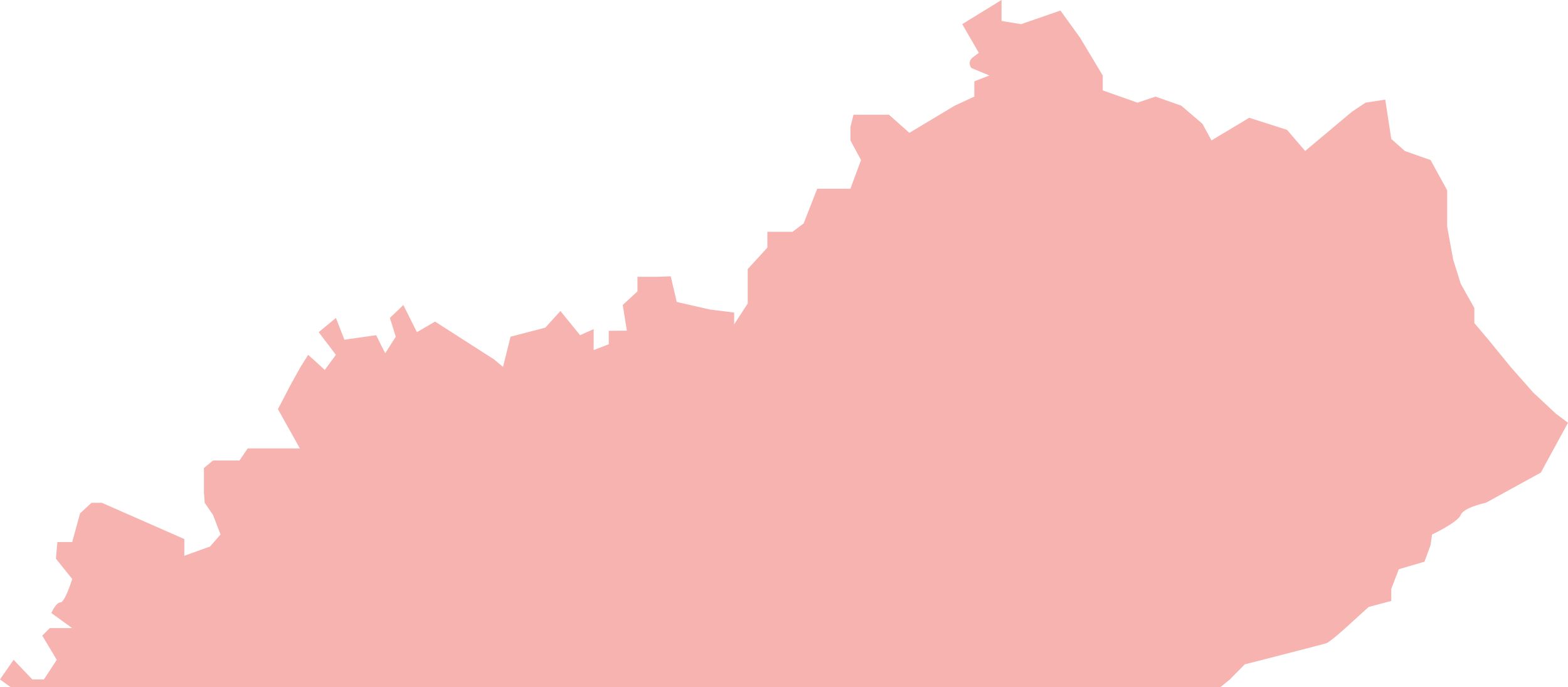 Precipitation
Dewpoint
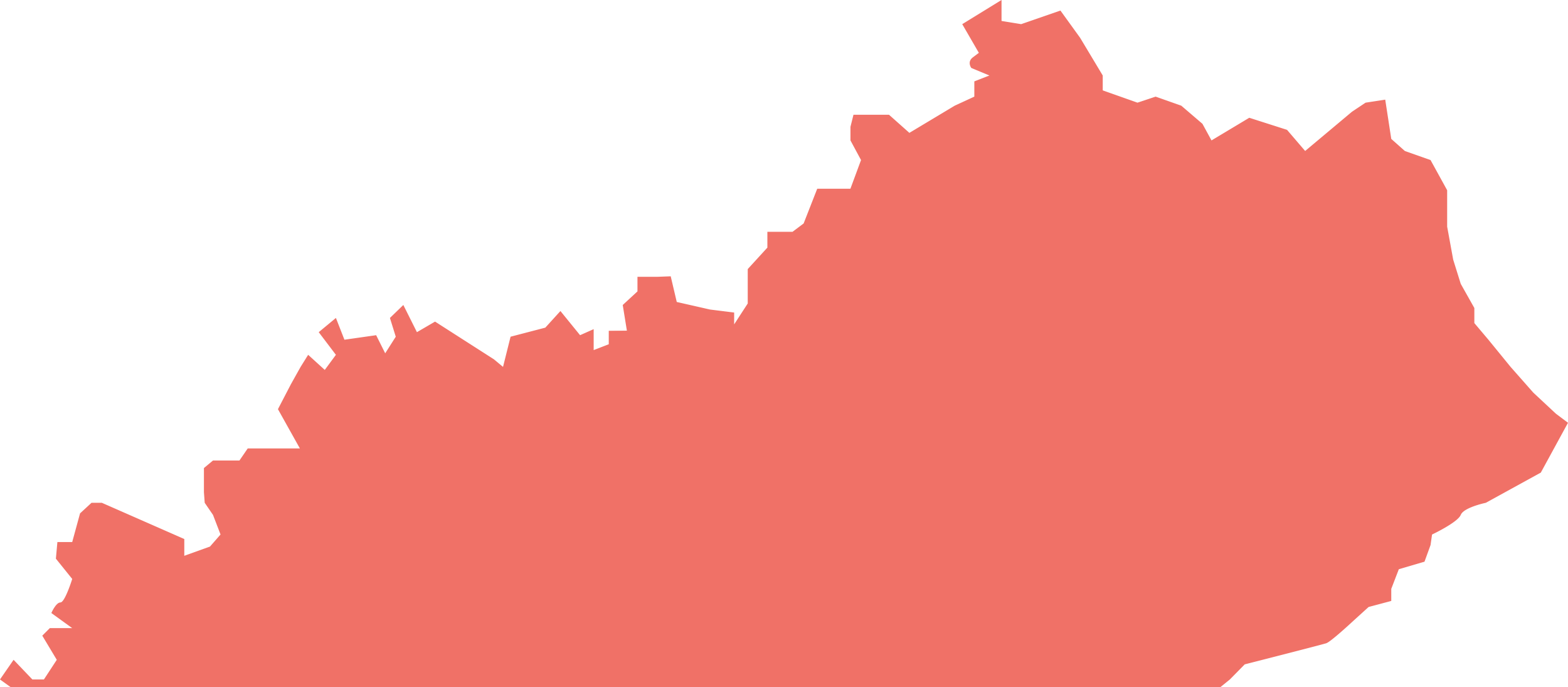 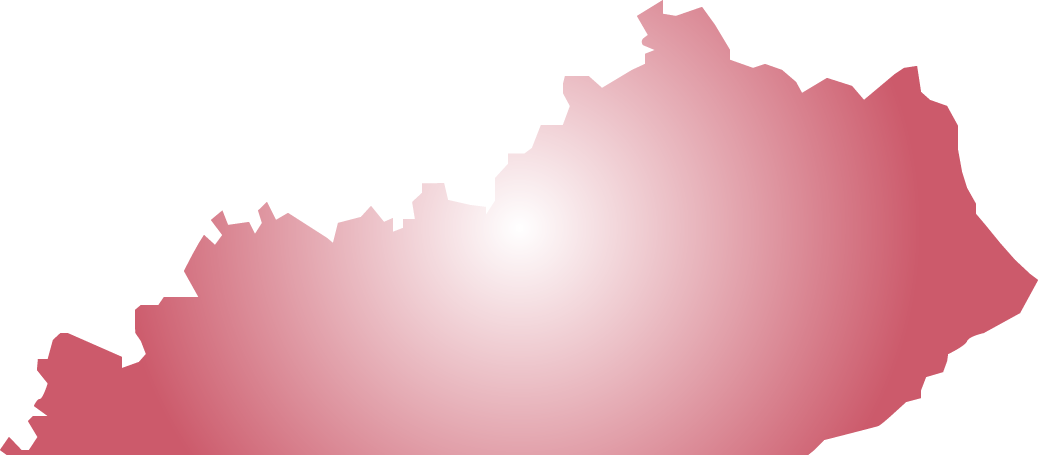 Not immediately clear it is a filter toggle
Too subtle: out of the way, but at a cost
Toggle is clearly labeled
Filter is obvious: dark rectangle that contrasts
content
style
structure
interactivity
Faceting allows users to access additional information without leaving the dashboard home page.​
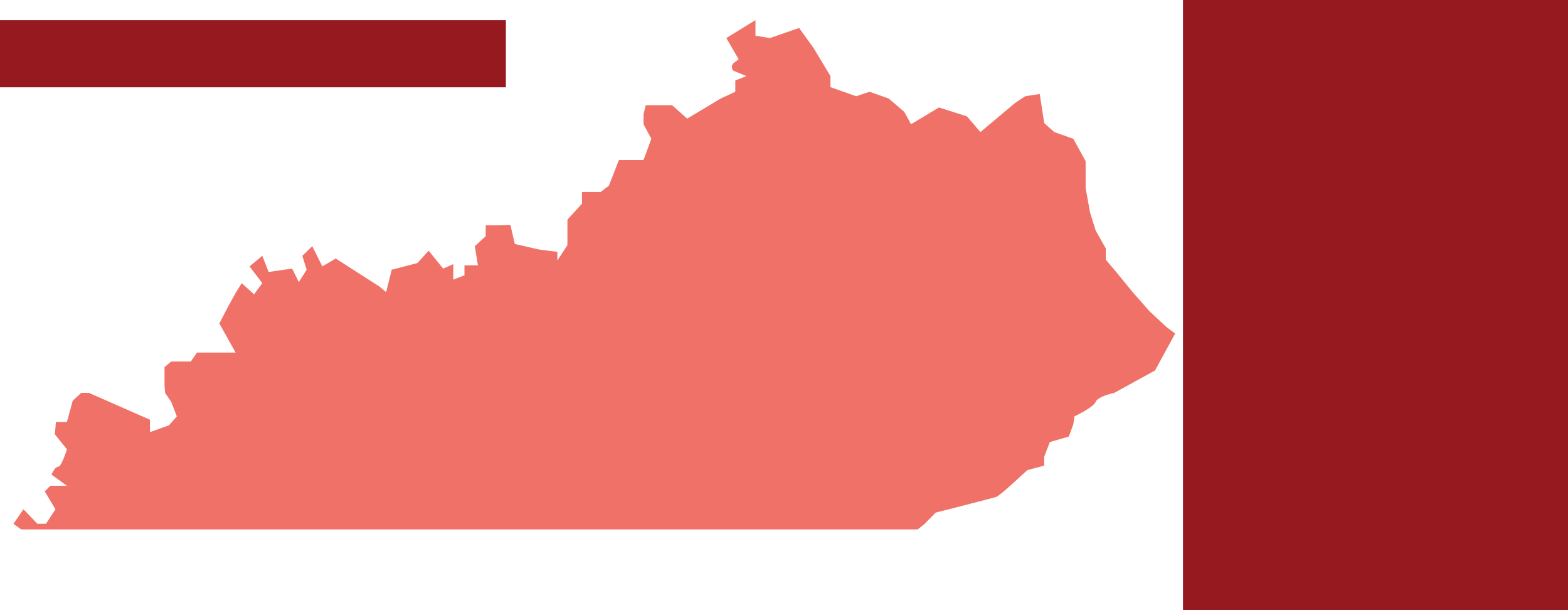 Temperature
Map Name
Station Name
Station Name
XX  ̊F
XX  ̊F
Date | Time
Dewpoint …………….. XX
Humidity ……………… XX
Wind ……………………  XX
Precipitation ………… XX
Date | Time
Dewpoint …………….. XX
Humidity ……………… XX
Wind ……………………  XX
Precipitation ………… XX
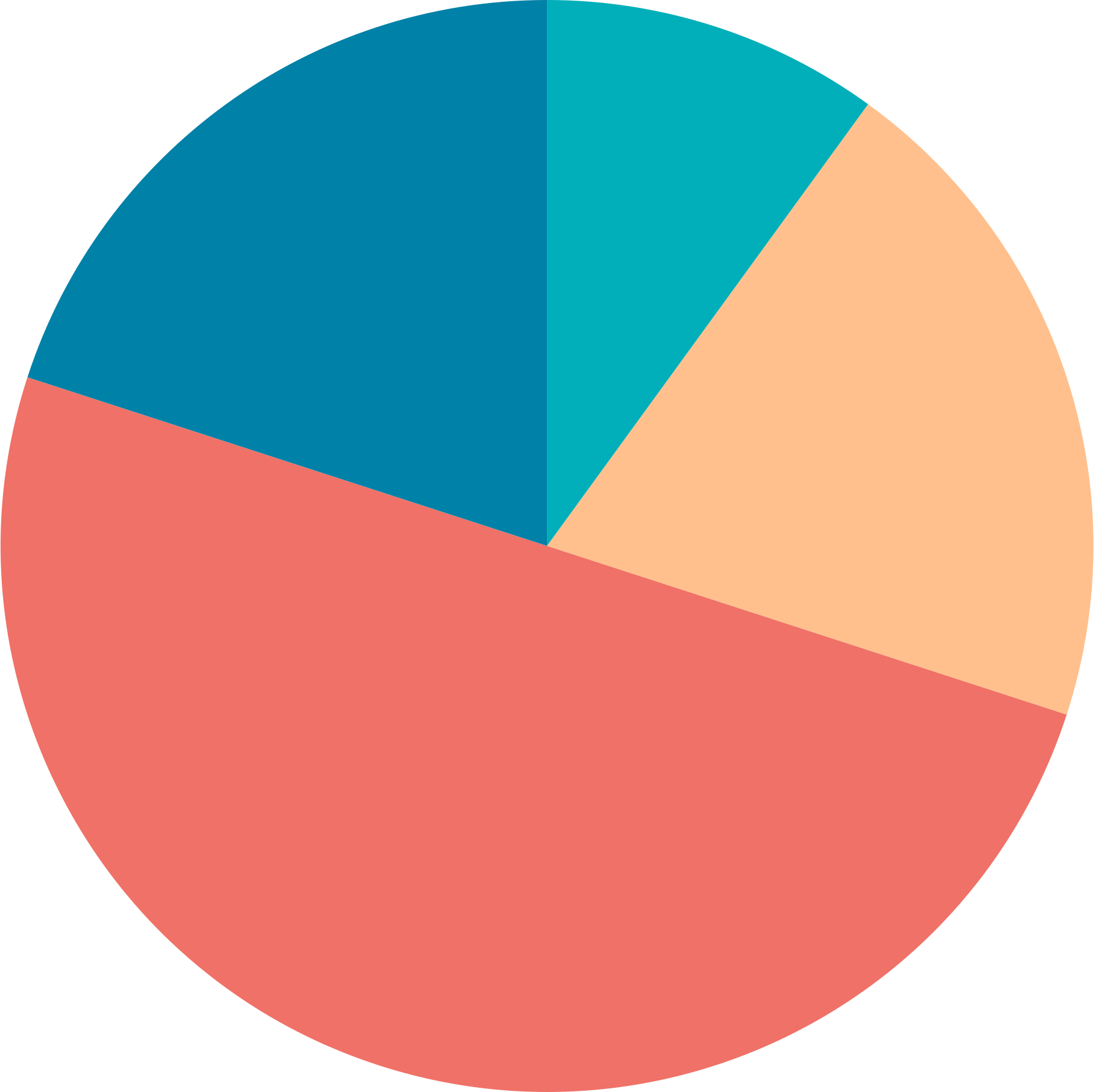 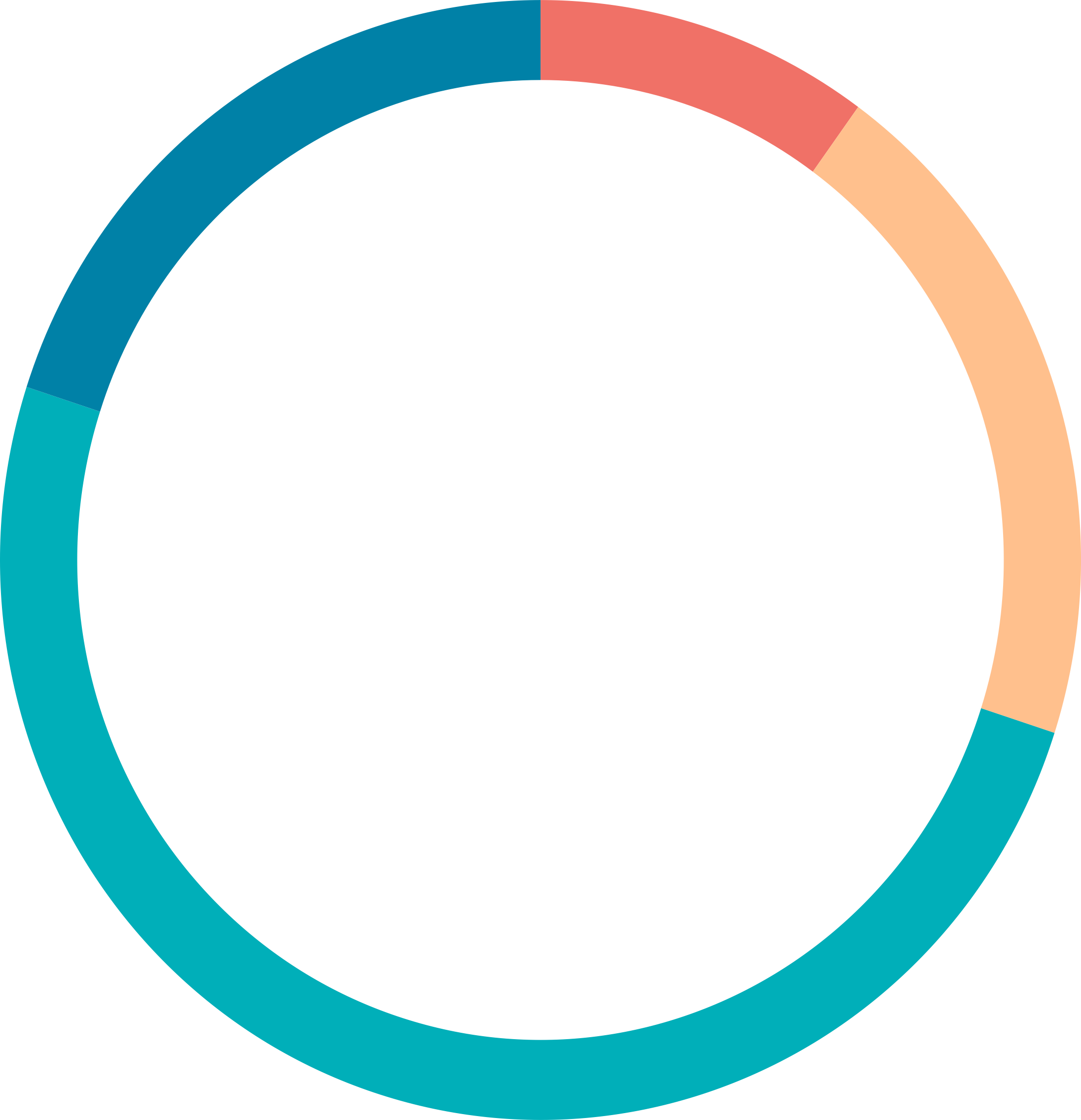 … So which kind of dashboard is better?
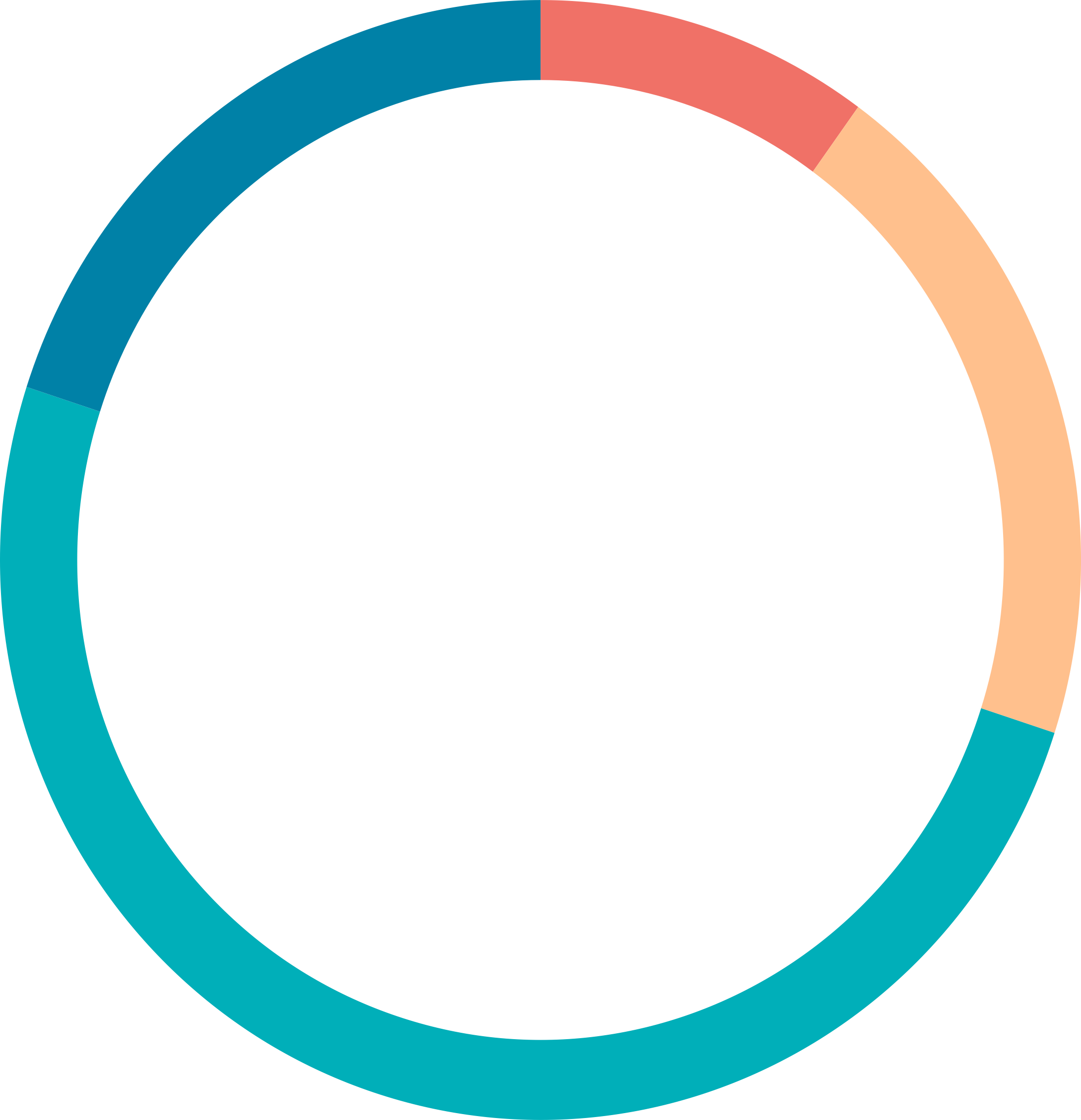 We need to know what users are looking for, first
Our next steps for this research include usability testing 
The results will lead to new design that will be tested with emergency managers​
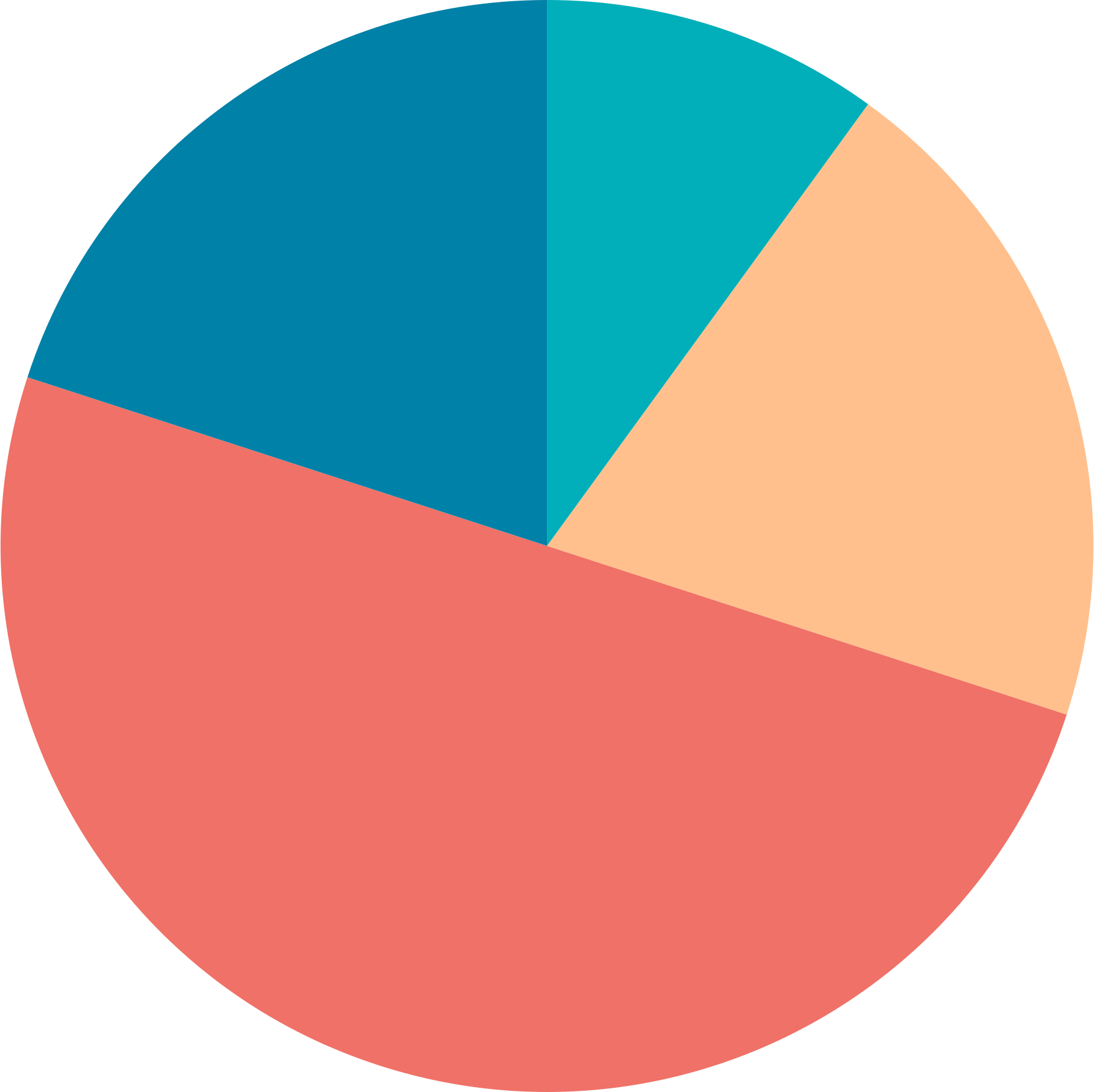 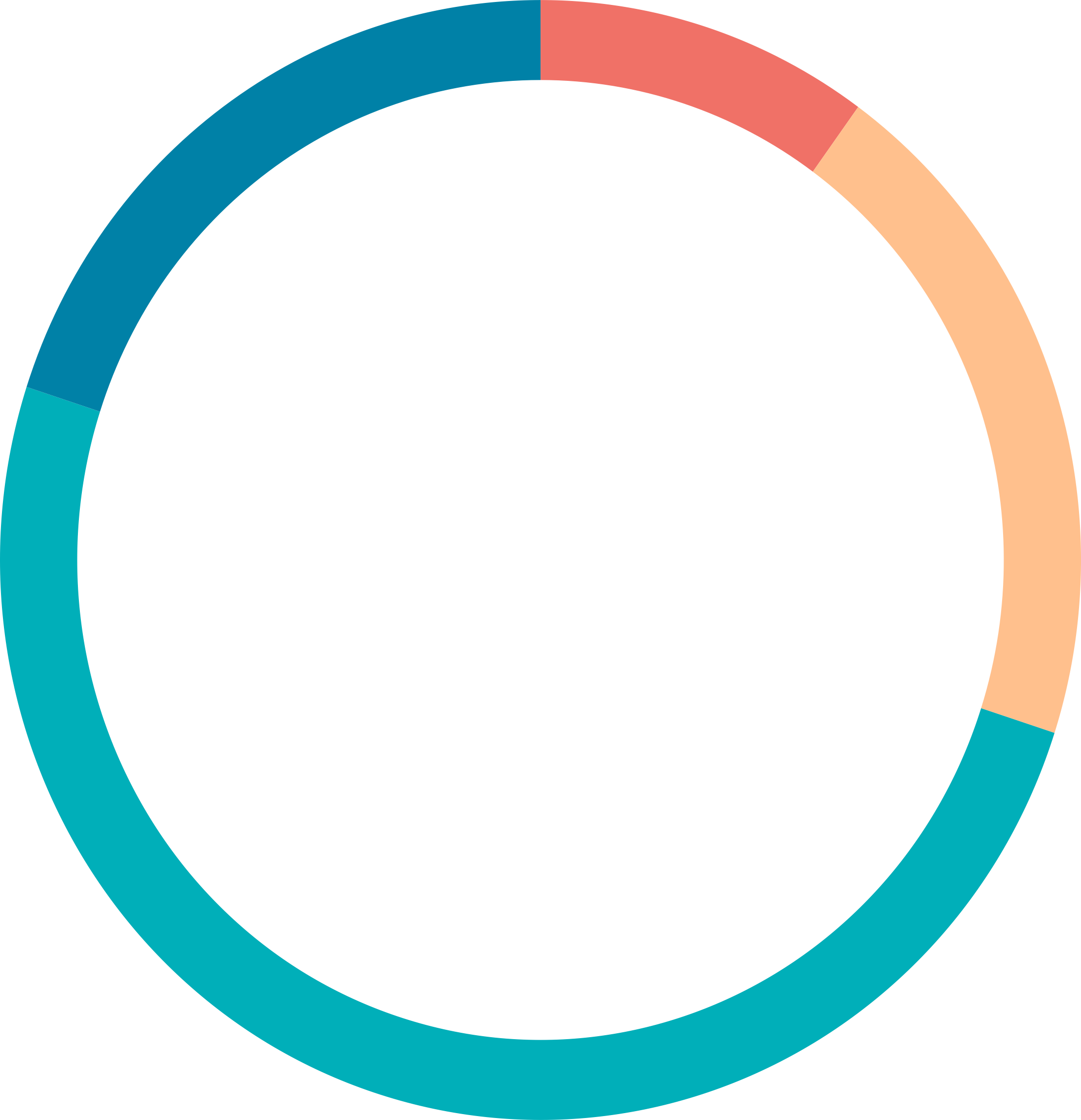 Parting design tips…
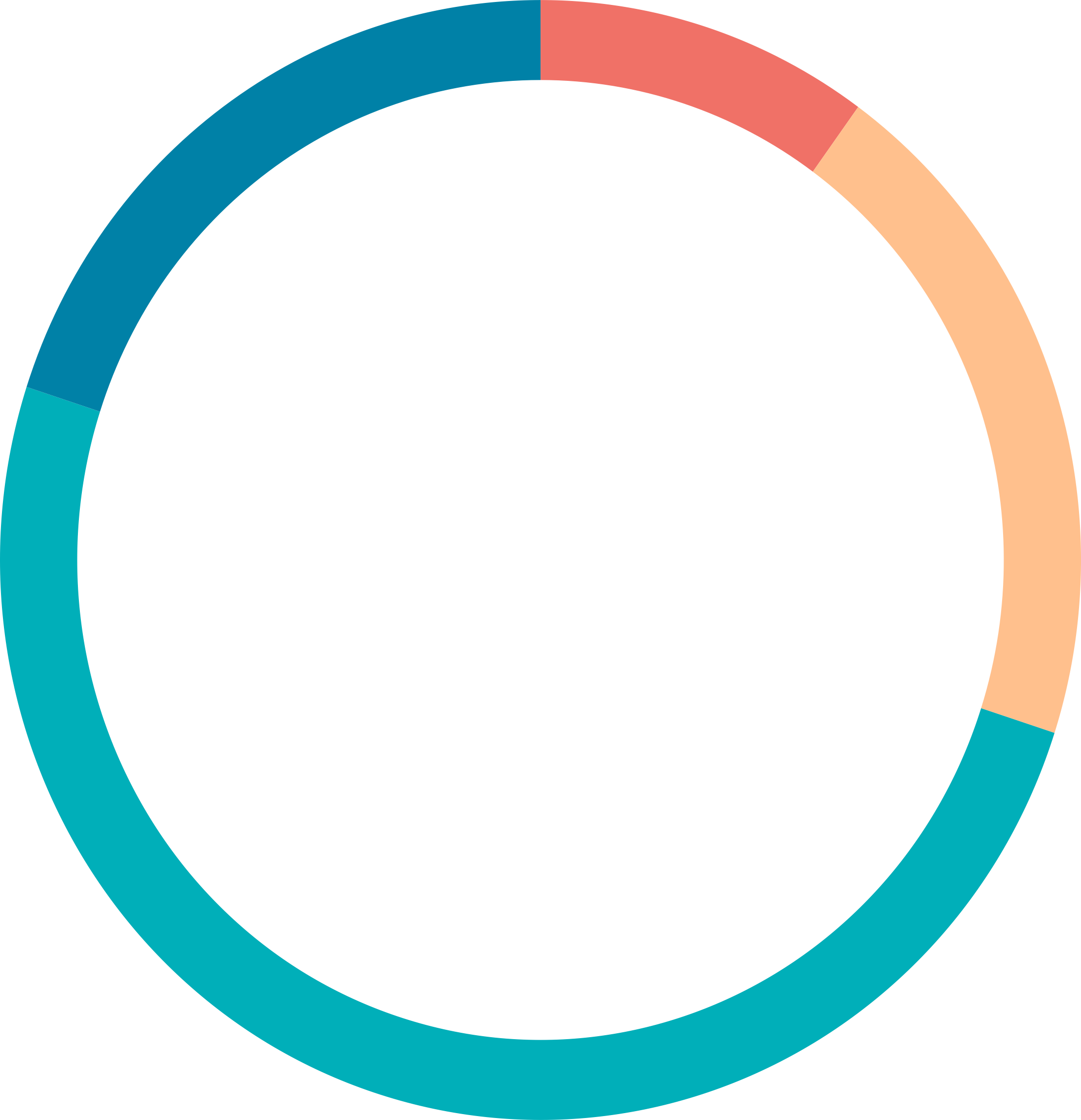 content
style
structure
interactivity
Prioritize the end-user, when choosing what you include on your site
Use high contrast to draw the eye to important information
Label interactable items clearly or make visual feedback obvious
Make deliberate choices about where you place things
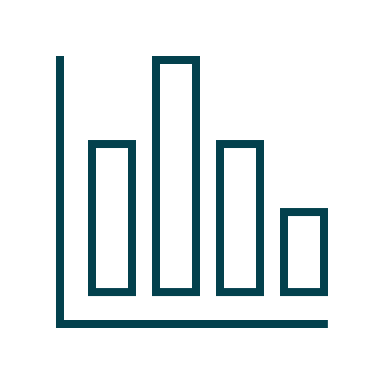 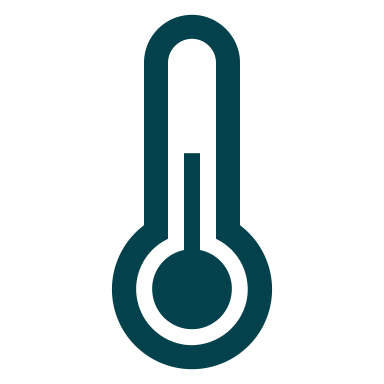 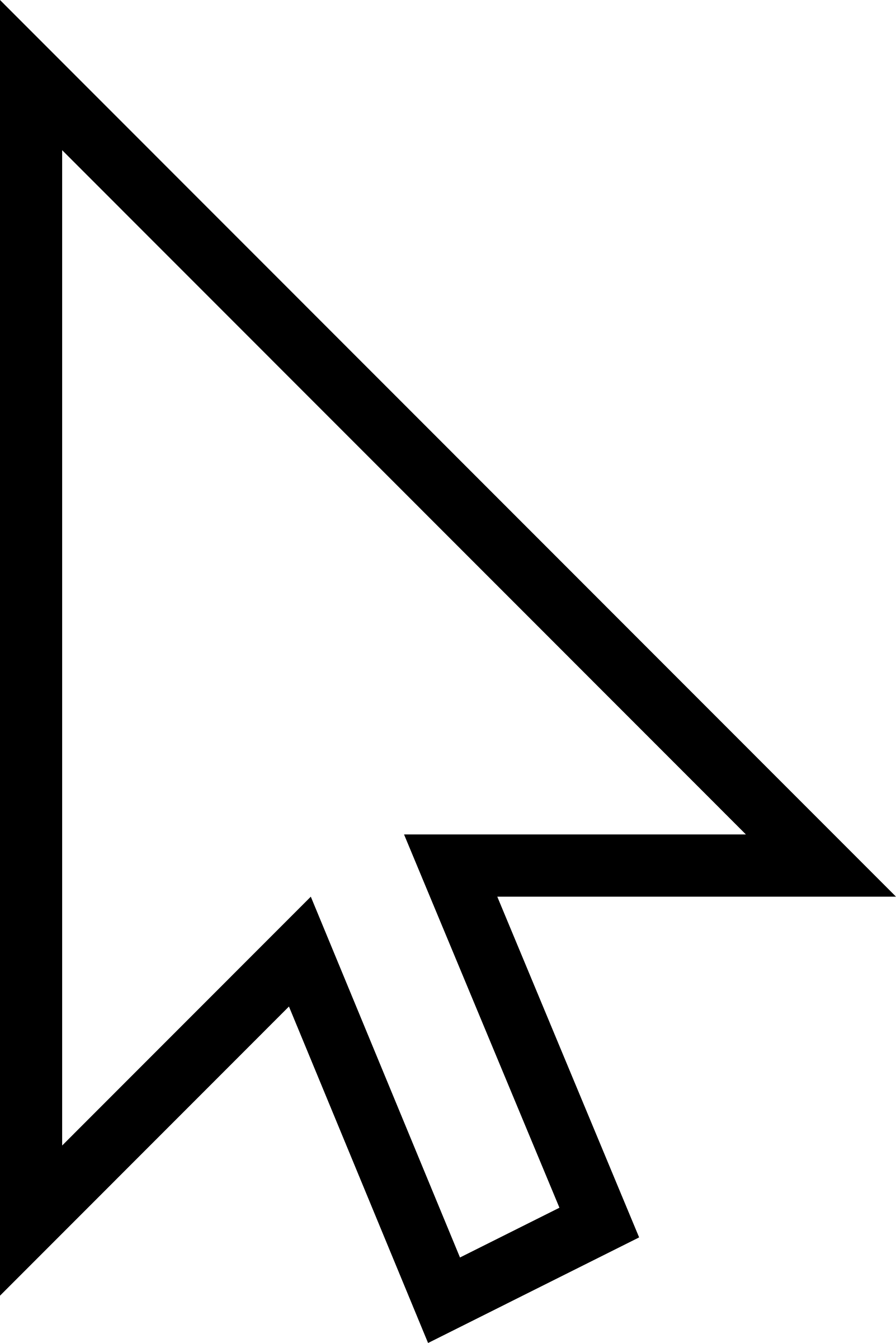 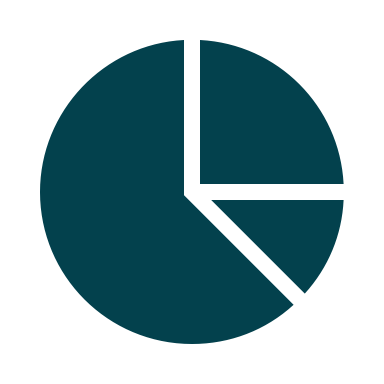 hover here
hover here
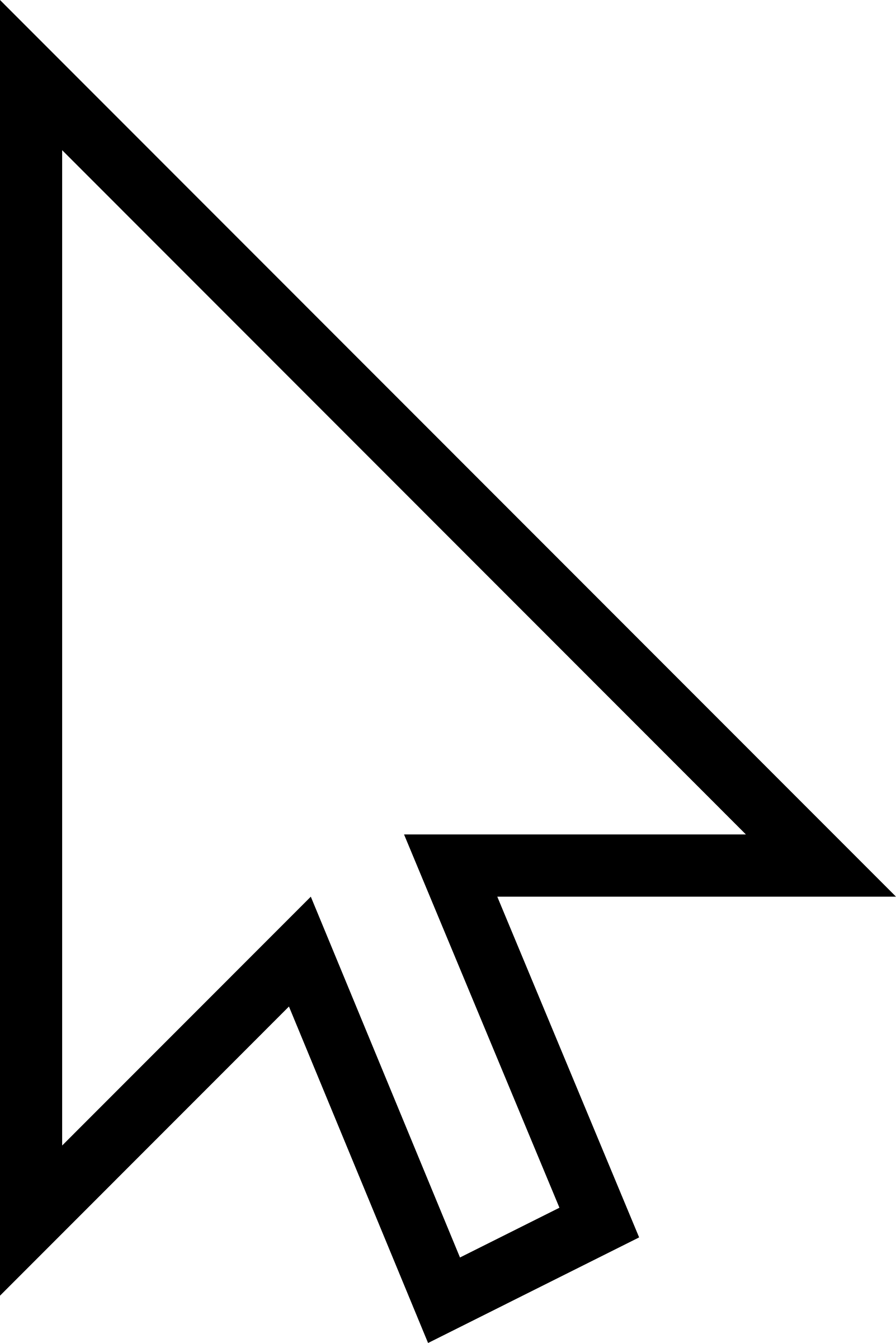 Thank you for your attention! ​
Questions? Comments?
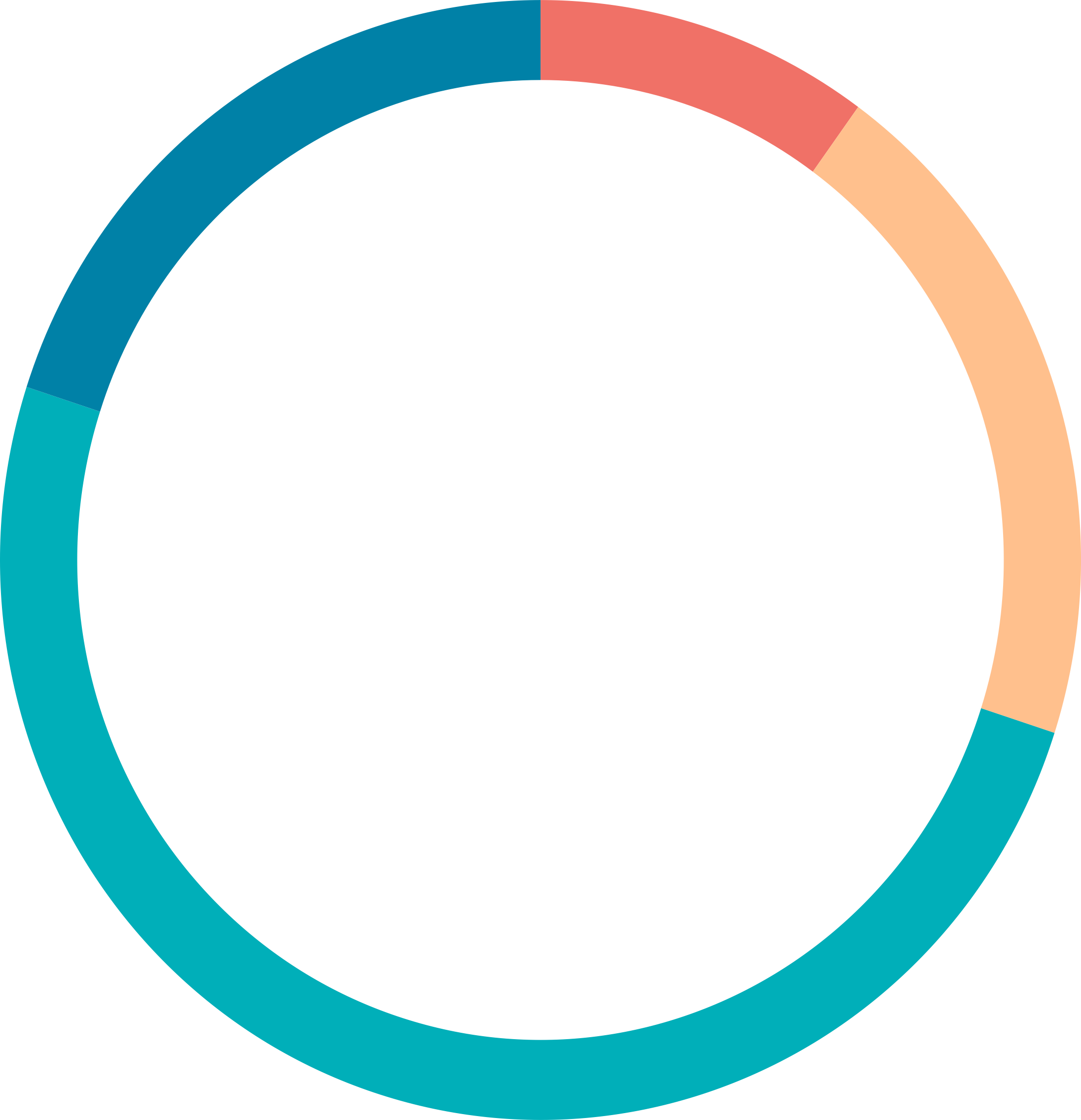 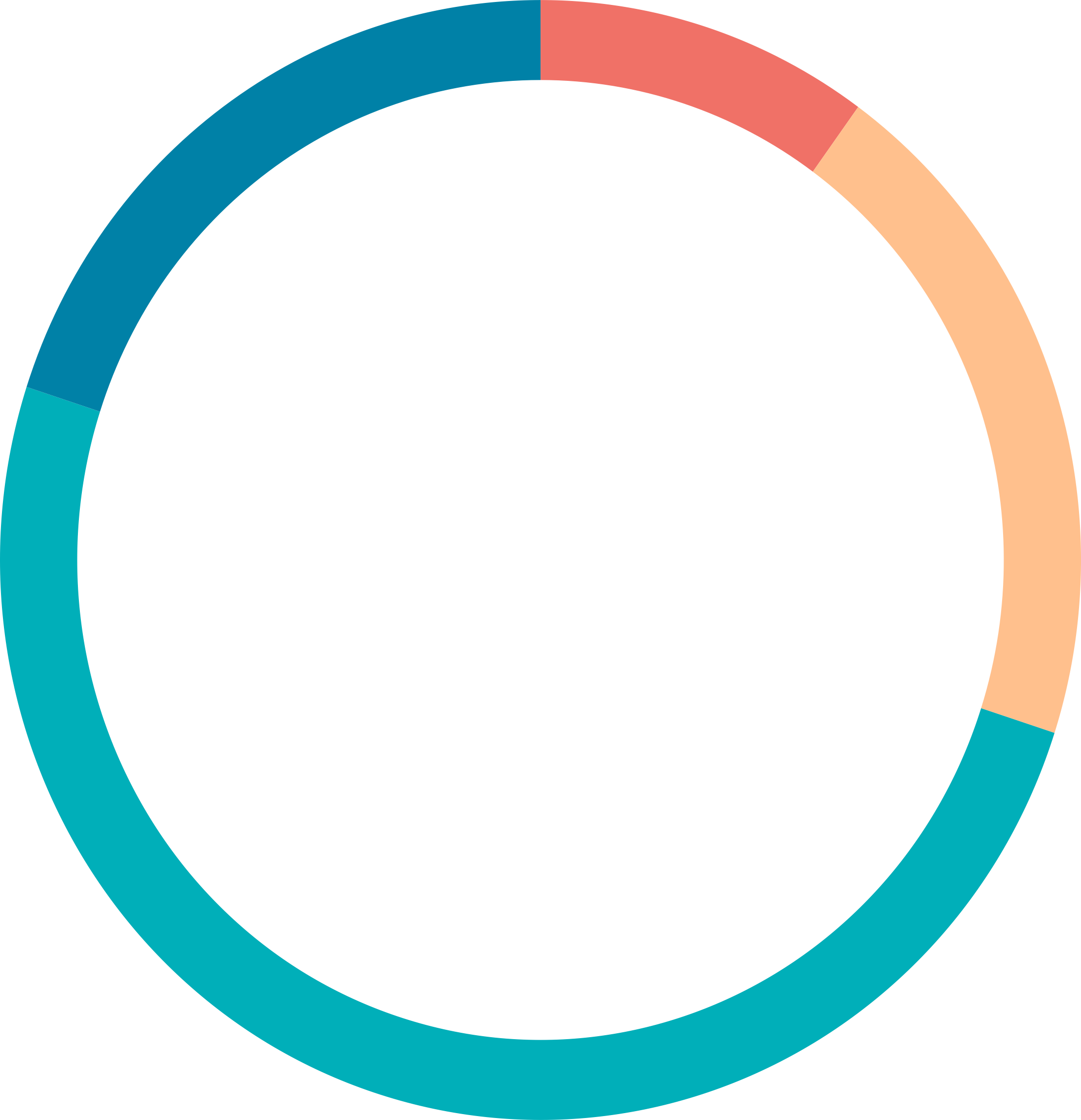 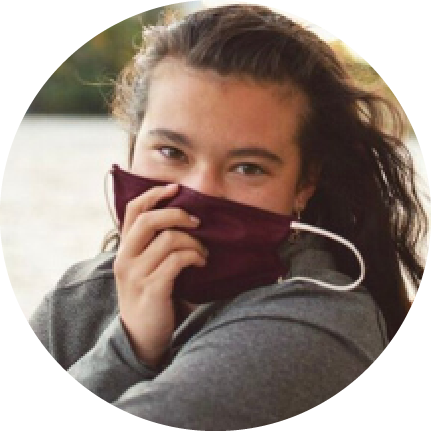 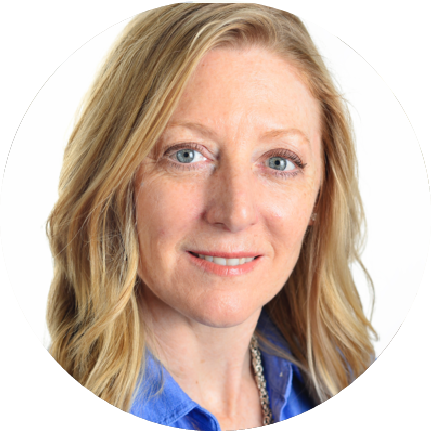 solivas@albany.edu
jsutton@albany.edu